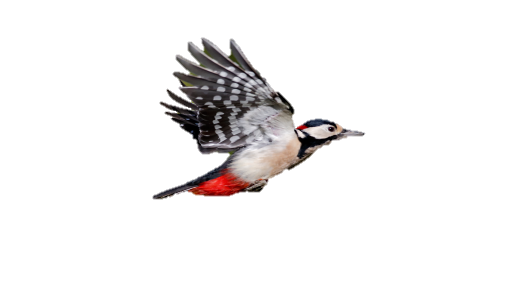 Понятие о природном сообществе
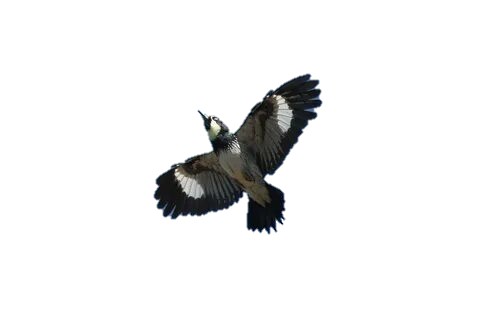 5 класс, биология
Автор презентации: 
Киселева Елена Викторовна
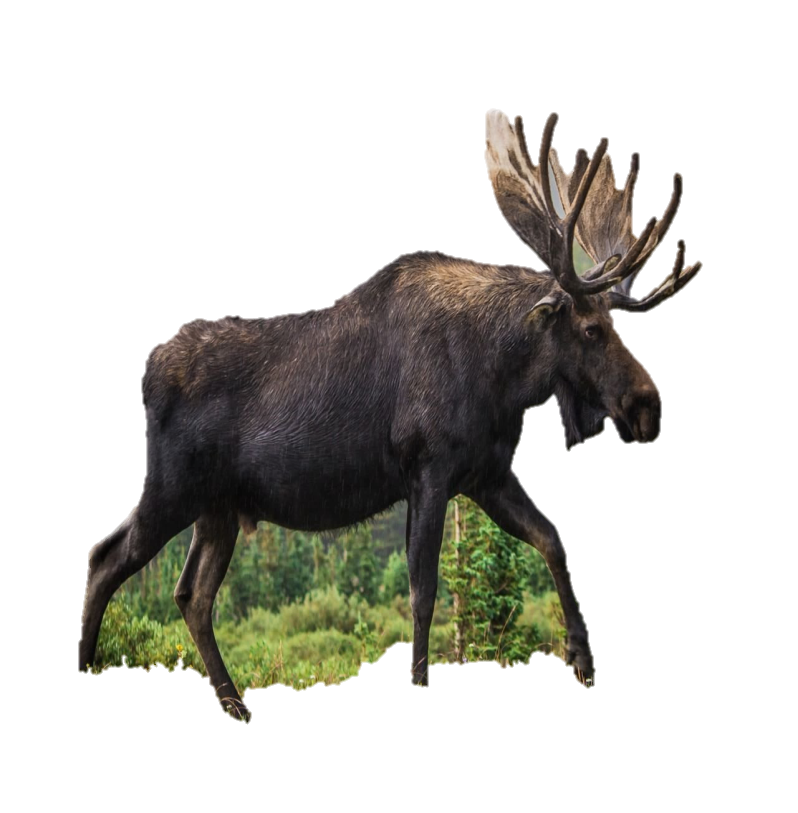 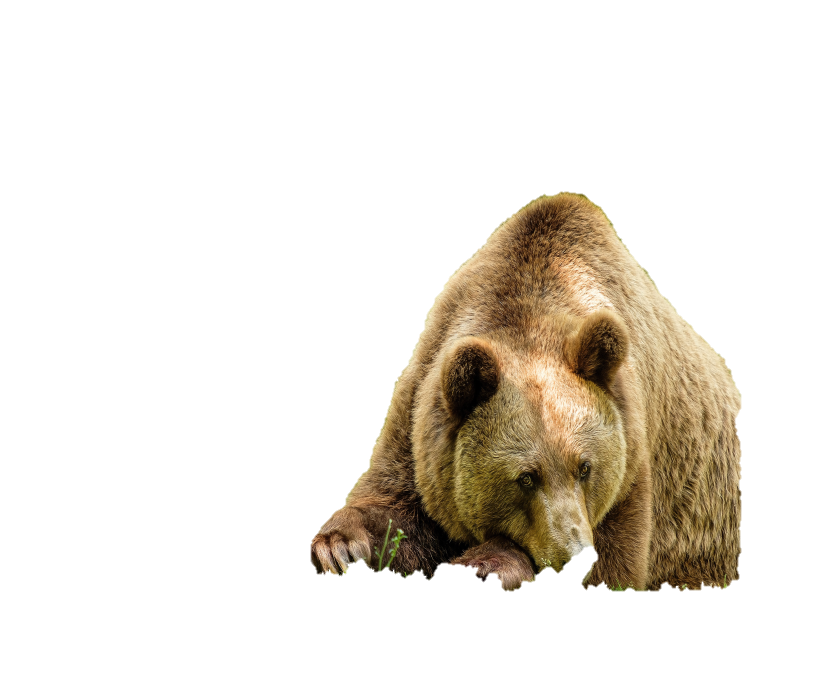 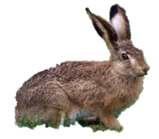 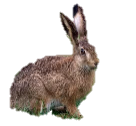 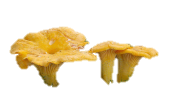 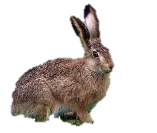 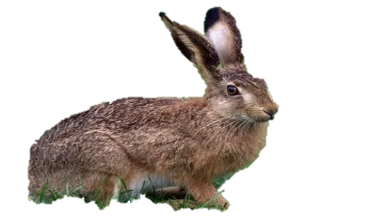 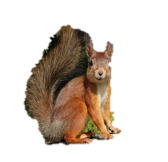 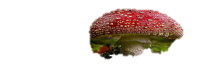 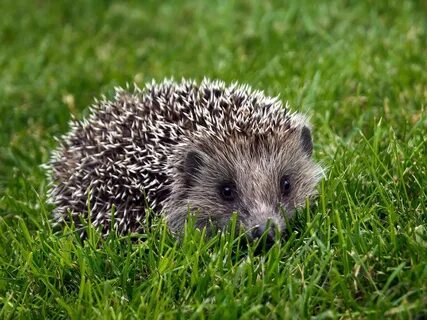 Что такое природные сообщества?
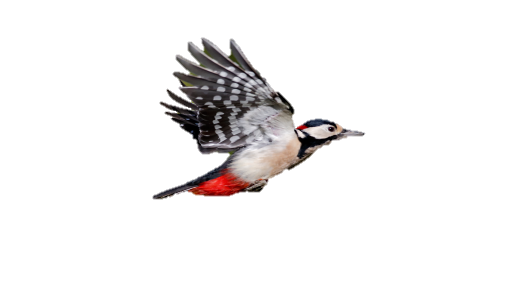 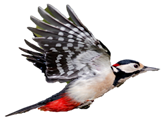 РАСТЕНИЯ ЕЛОВОГО ЛЕСА
КУСТАРНИКИ, КУСТАРНИЧКИ
МАЛИНА                                                                             ВОЛЧЬЕ ЛЫКО






БРУСНИКА                                                                                           ЧЕРНИКА
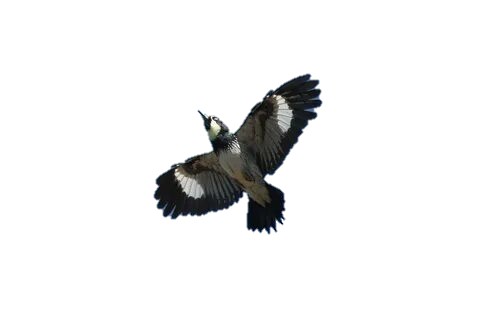 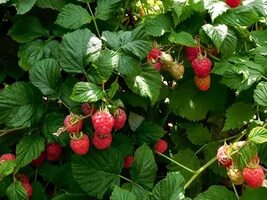 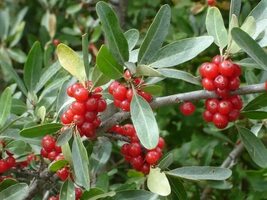 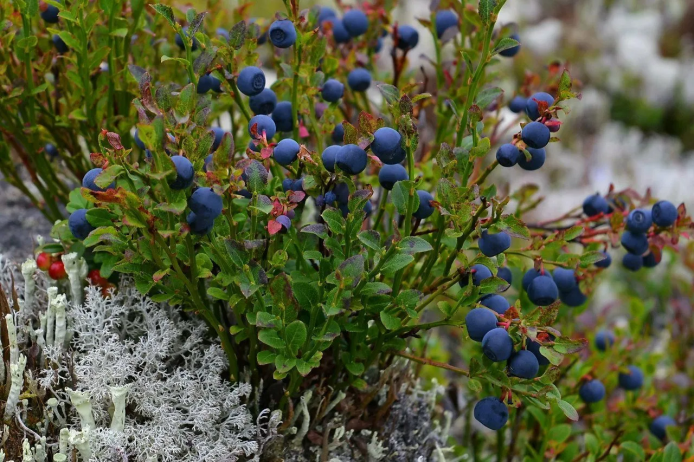 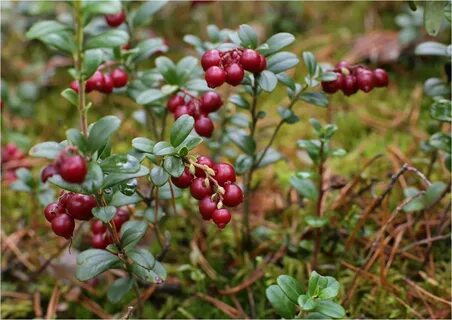 Что такое природные сообщества?
РАСТЕНИЯ ЕЛОВОГО ЛЕСА
ТРАВЫ
         КИСЛИЦА                 ПЕЧЁНОЧНИК                  ЛАНДЫШ



ПОПОРОТНИКИ, МХИ
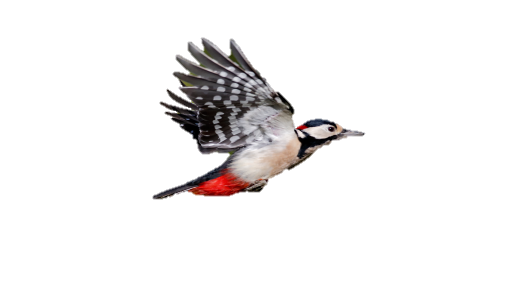 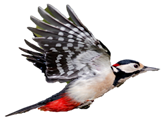 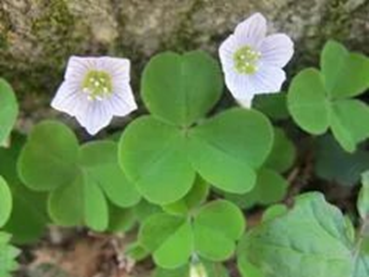 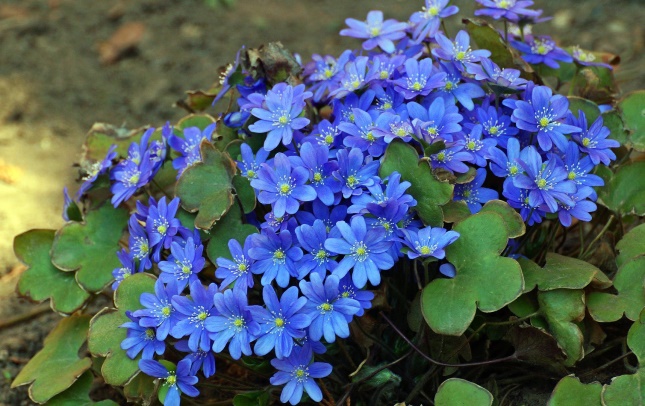 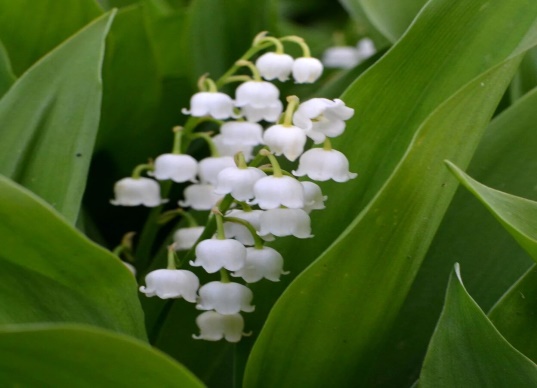 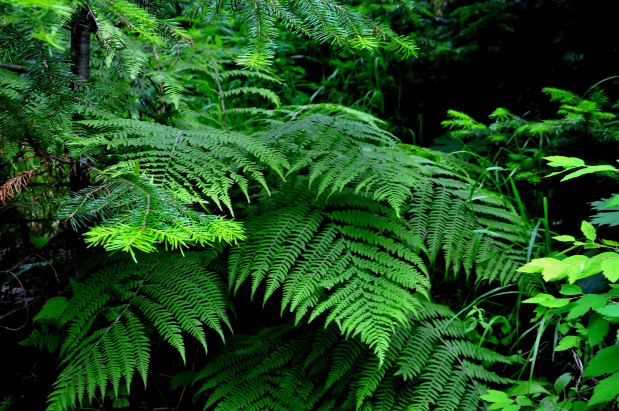 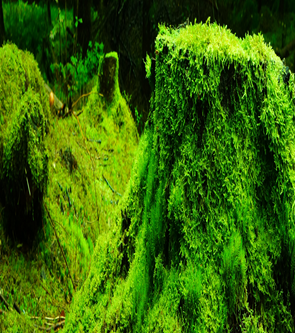 Что такое природные сообщества?
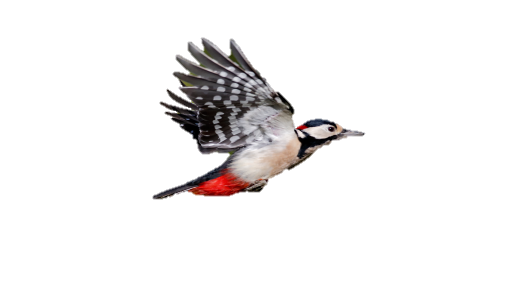 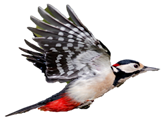 ЖИВОТНЫЕ ЕЛОВОГО ЛЕСА
НАСЕКОМЫЕ
ДОЖДИВОЙ ЧЕРВЬ              МУРАВЬИ                        ЖУЖЕЛИЦА




                    ПТИЦЫ                                            МЛЕКОПИТАЮЩИЕ
КЛЁСТ- ЕЛОВНИК       ДЯТЕЛ                     ЛОСЬ                МЕДВЕДИ
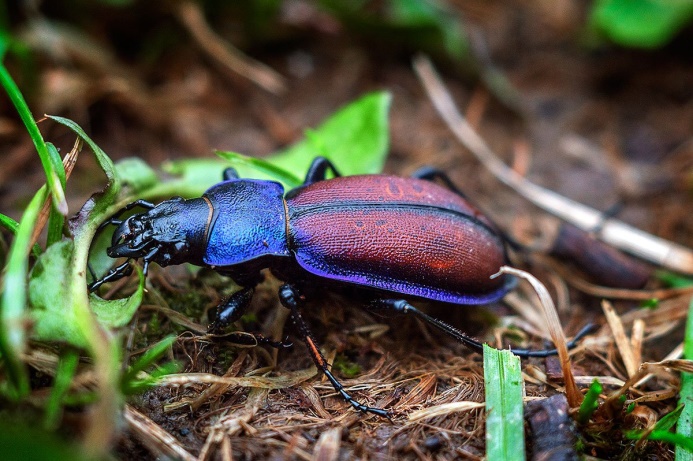 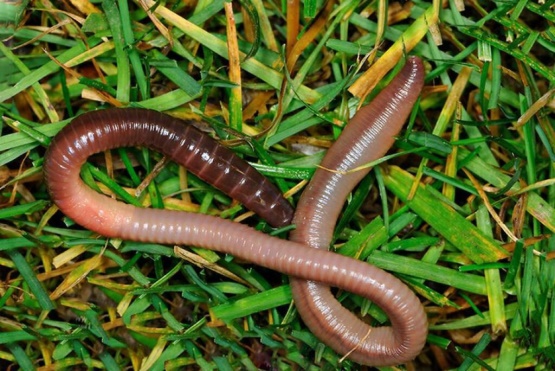 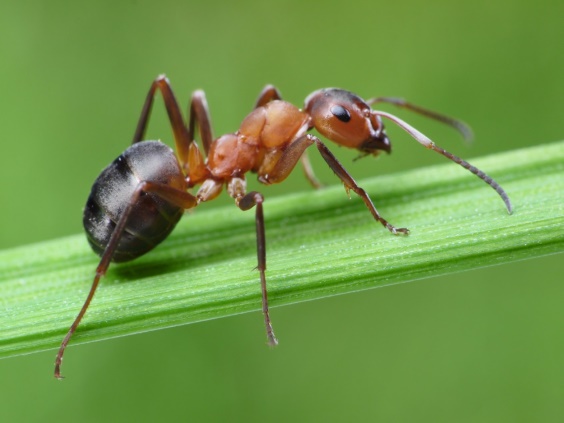 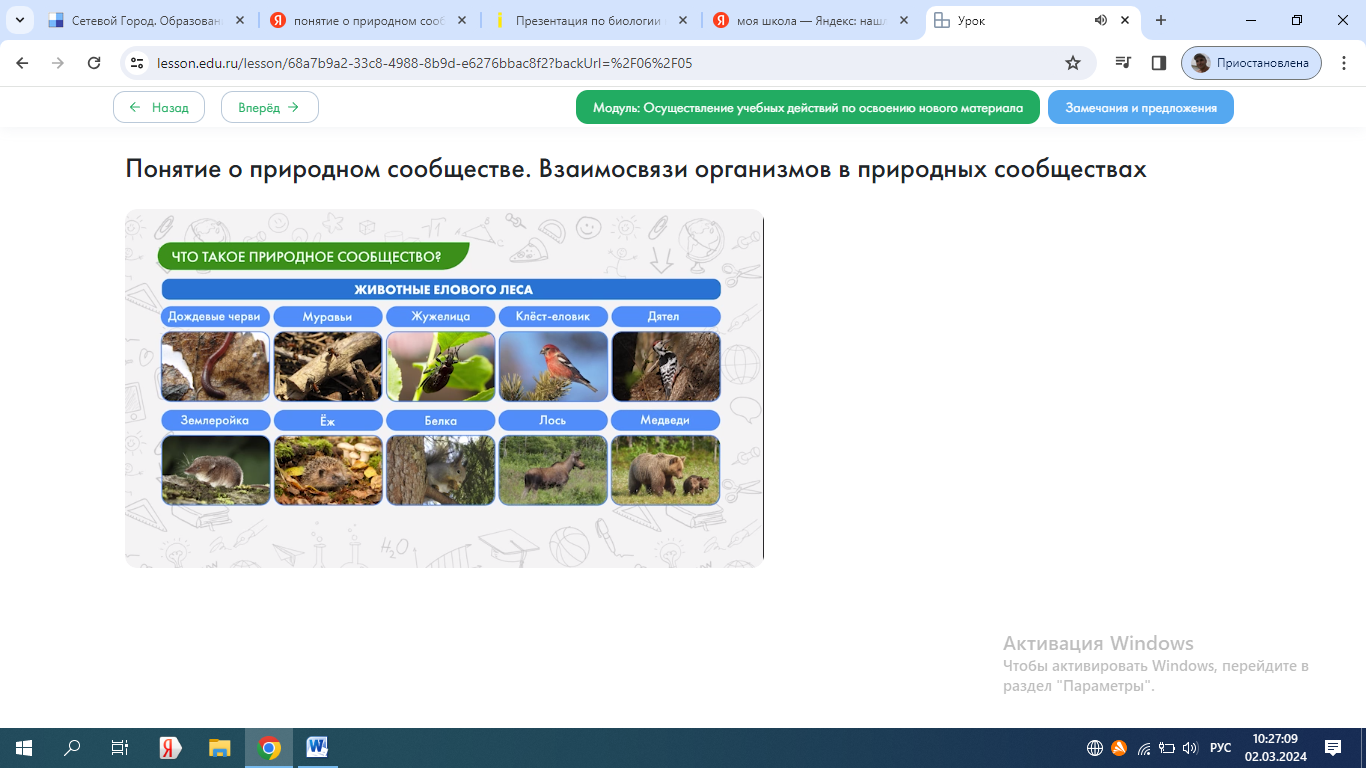 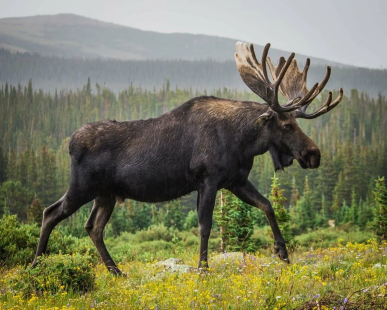 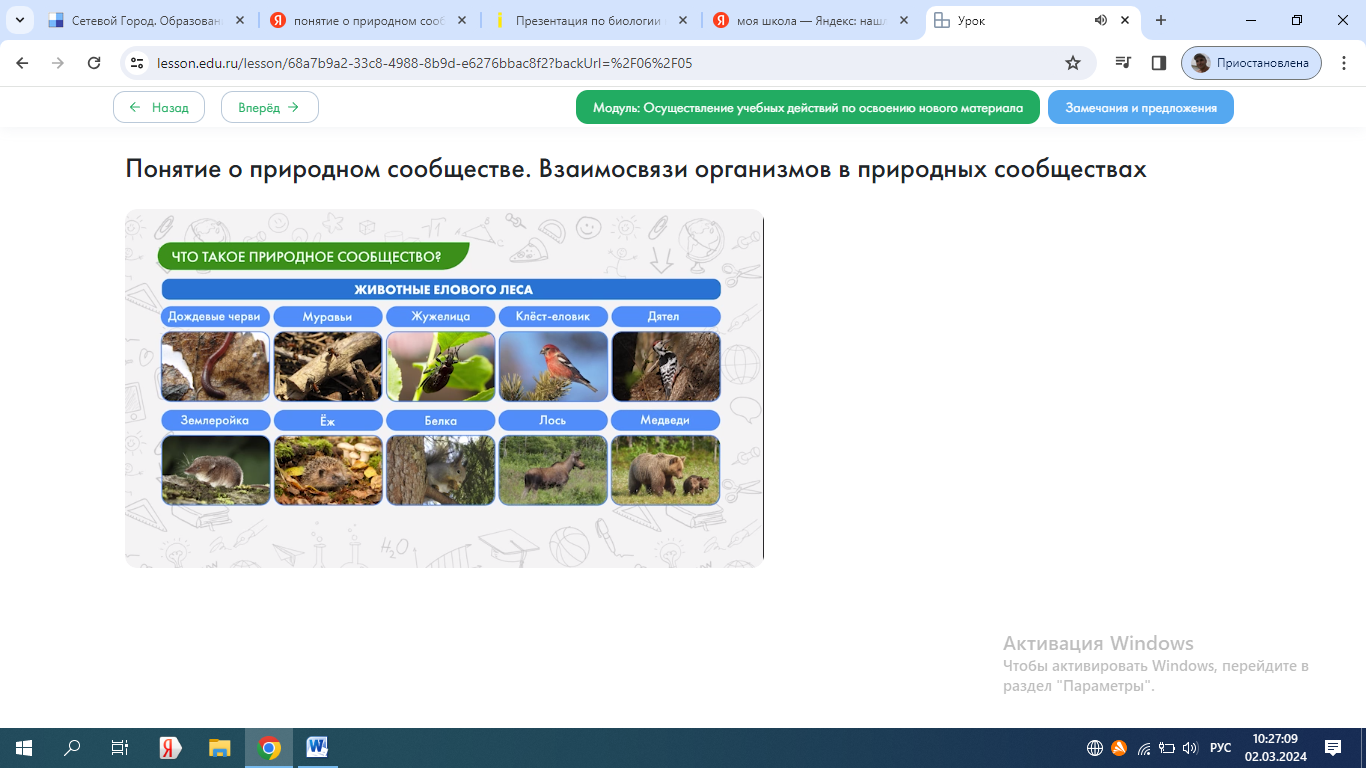 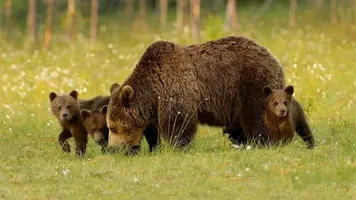 Что такое природные сообщества?
ЖИВОТНЫЕ ЕЛОВОГО ЛЕСА
ГРИБЫ
БЕЛЫЙ ГРИБ                  ЛИСИЧКИ                        МУХОМОР




БАКТЕРИИ
СТАФИЛОКОКК                                                     СИБИРСКАЯ ЯЗВА
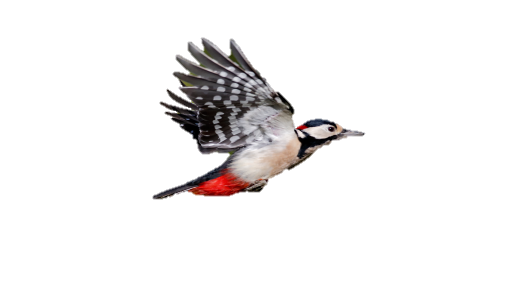 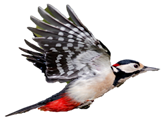 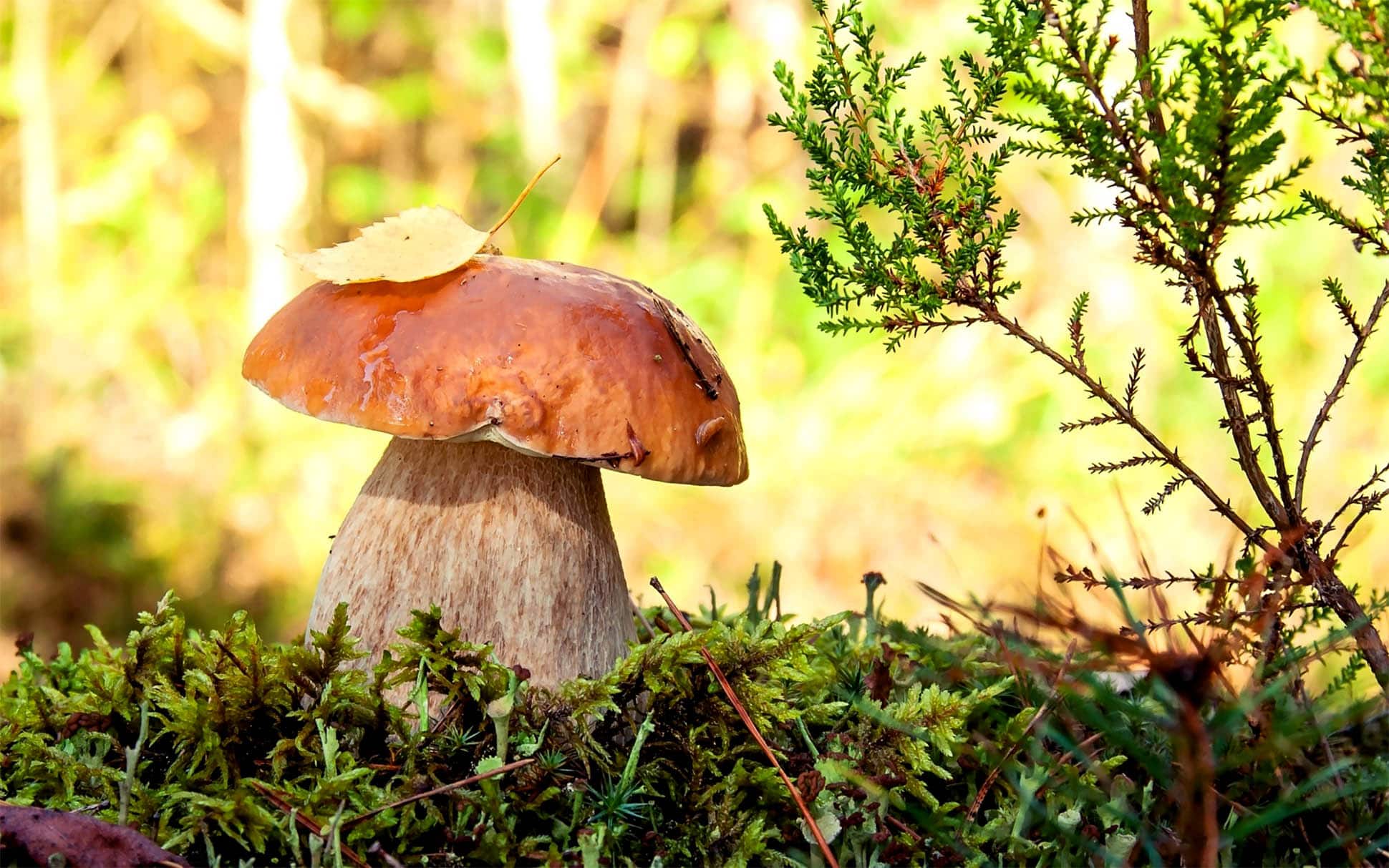 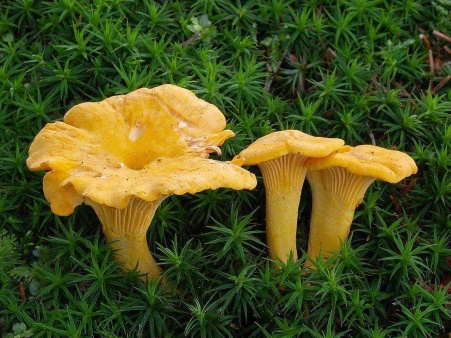 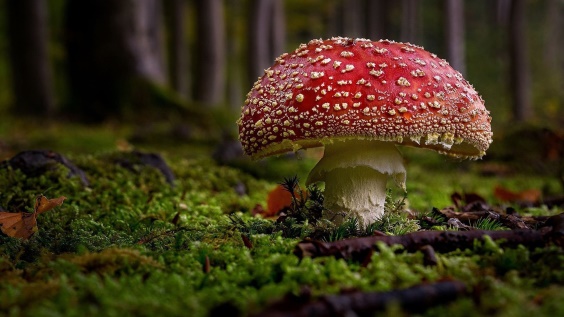 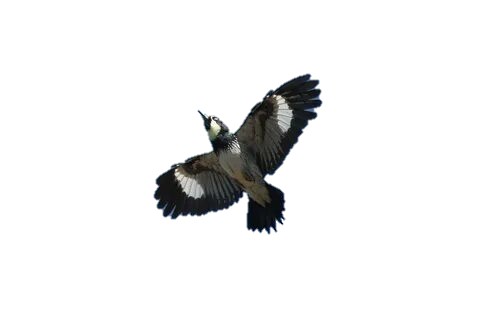 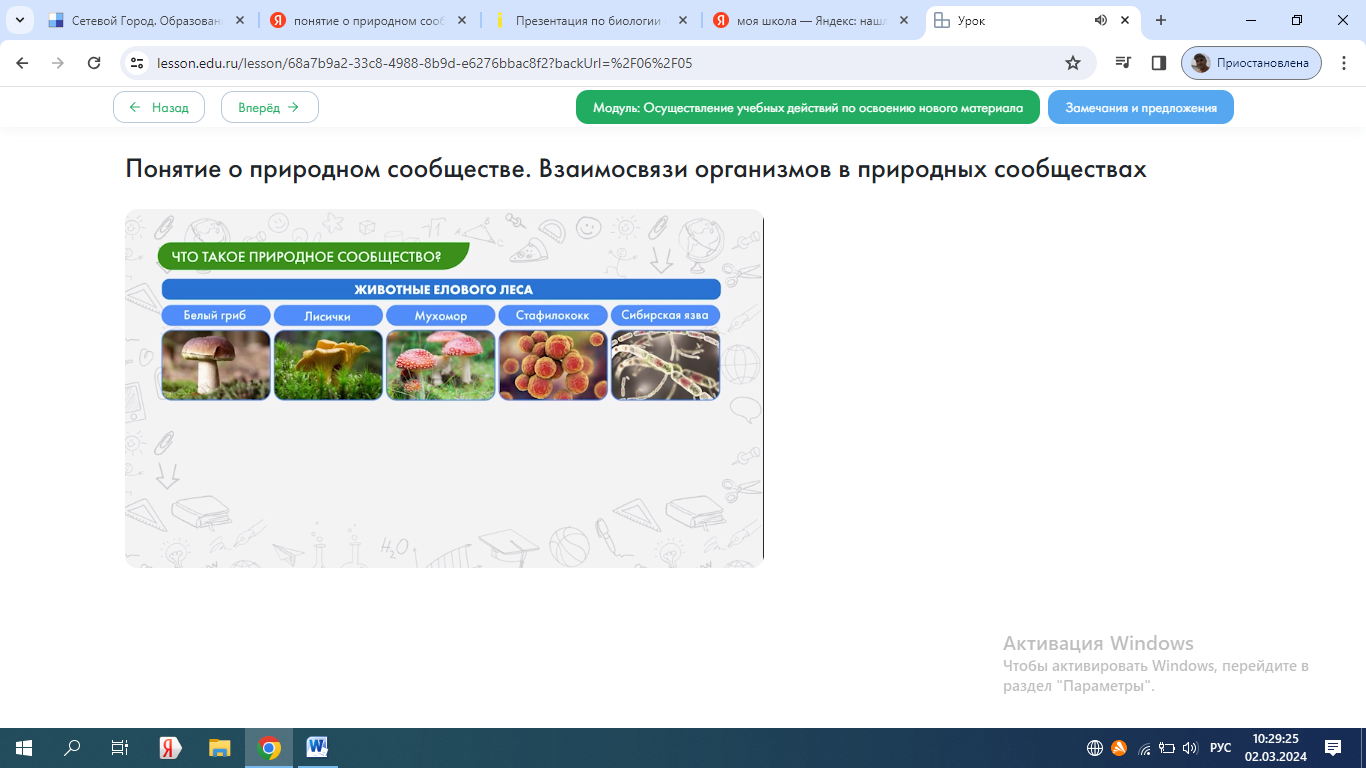 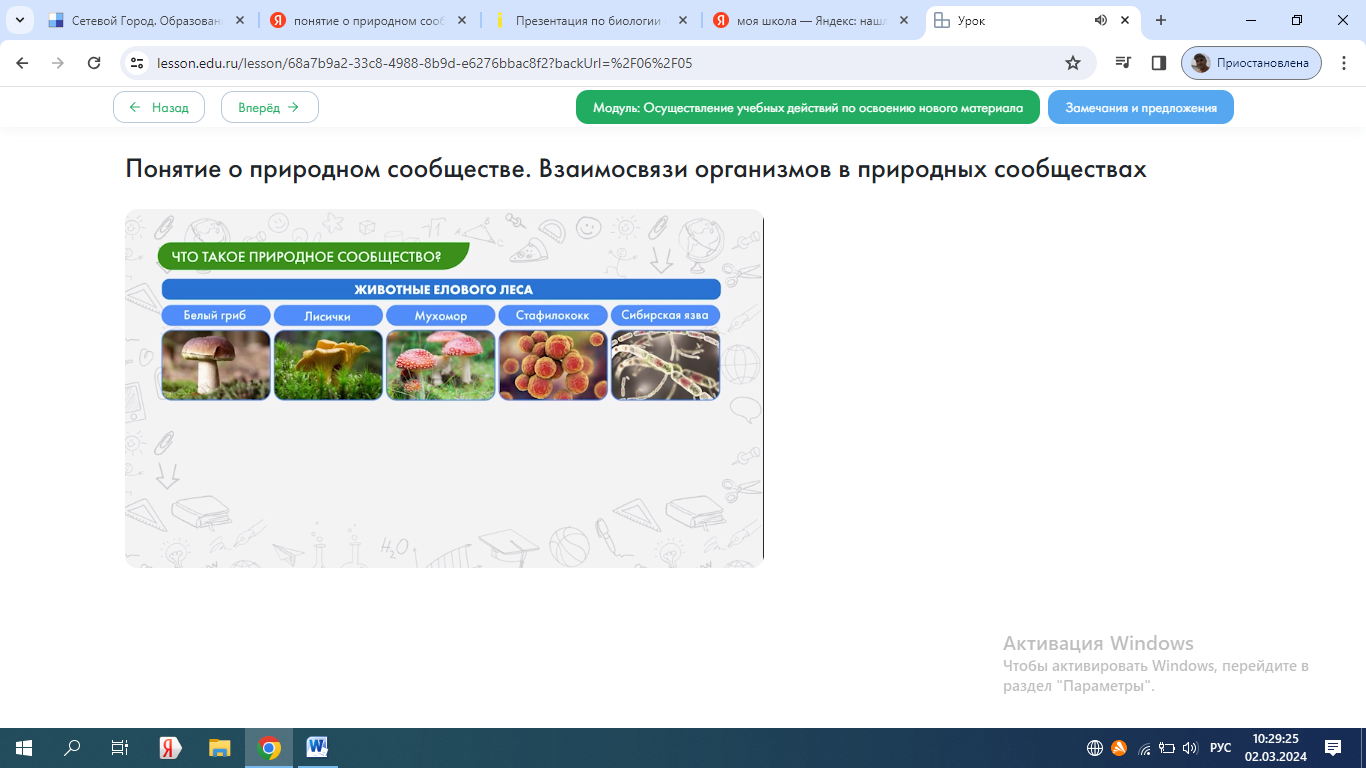 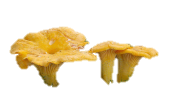 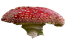 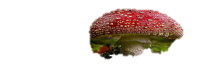 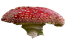 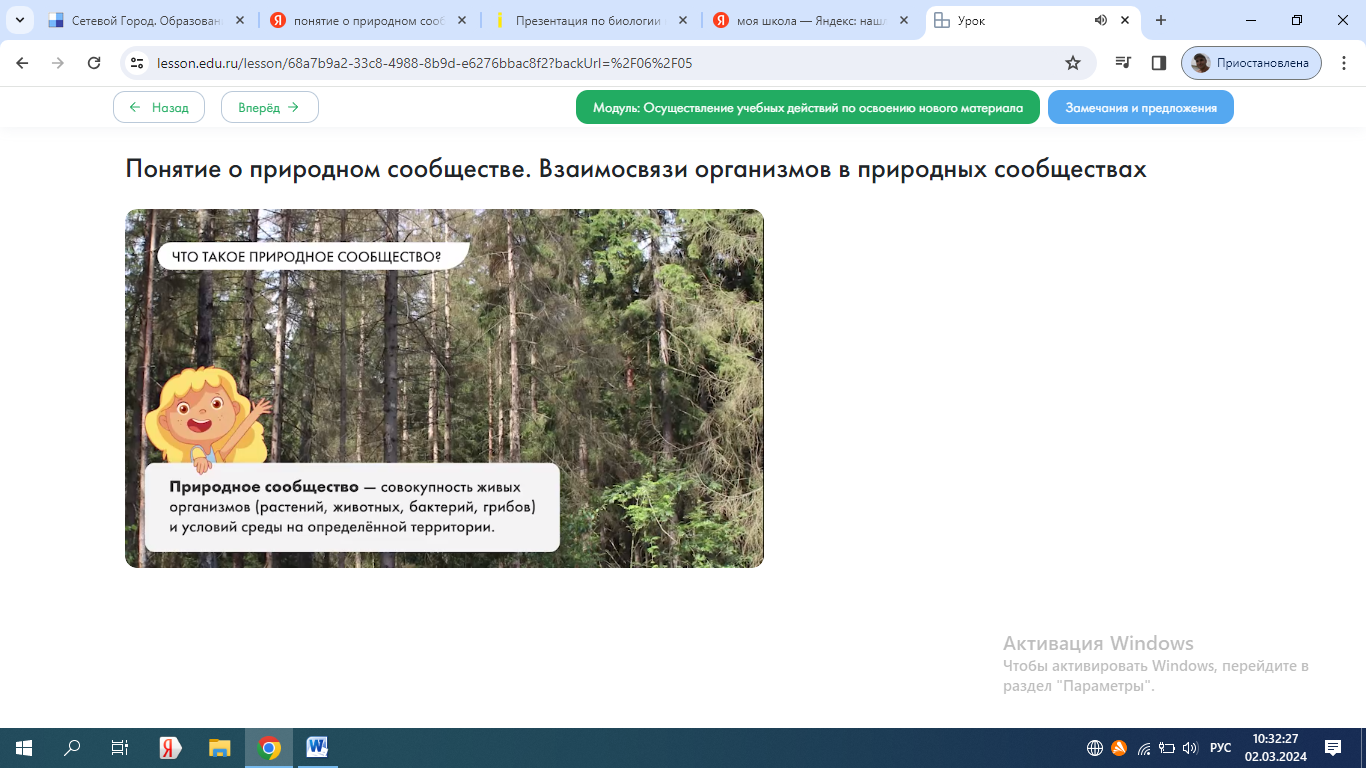 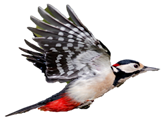 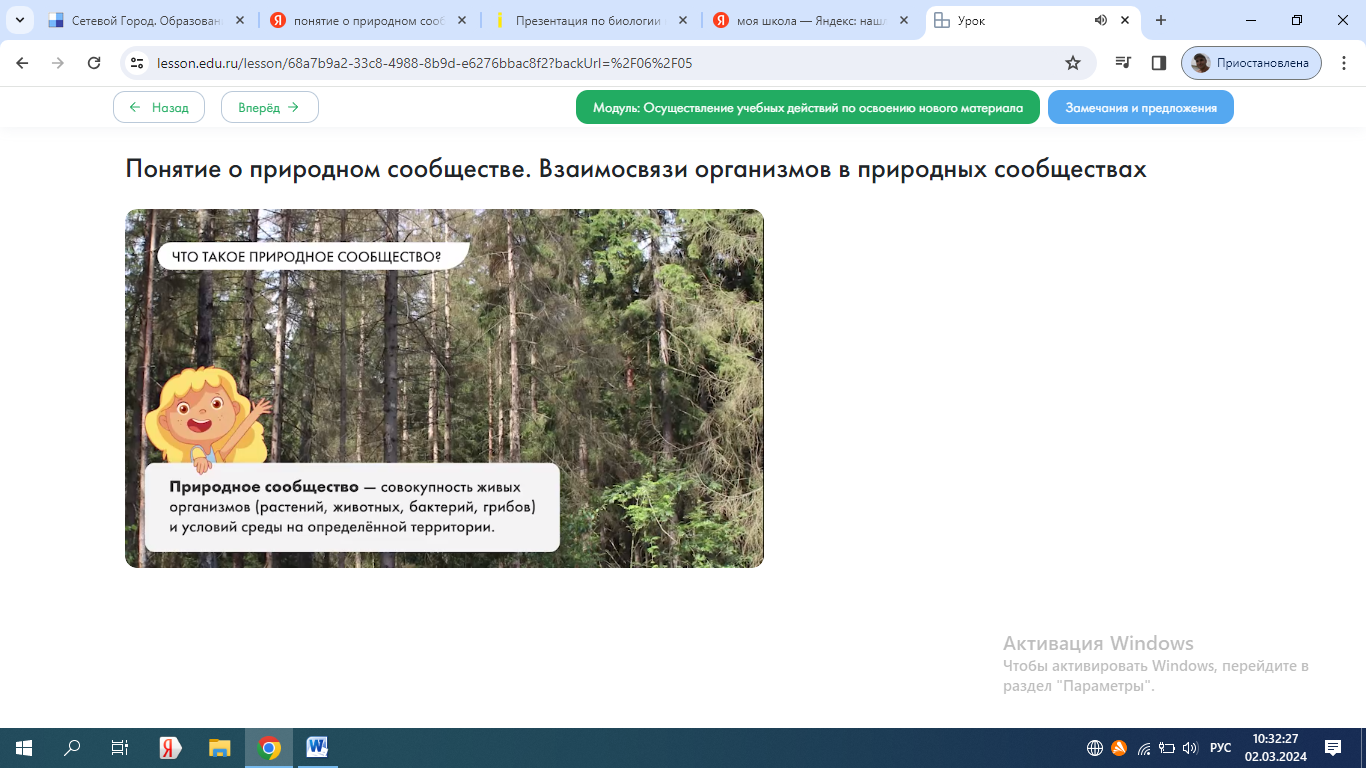 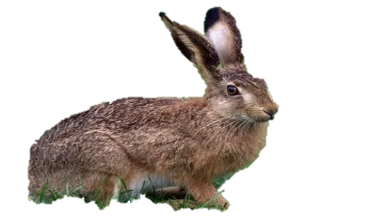 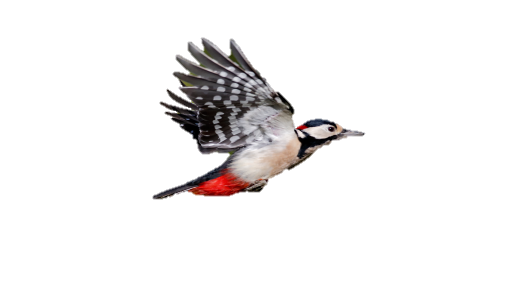 Виды природных сообществ
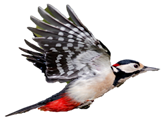 Хвойный лес
Высокогорный луг
Луг
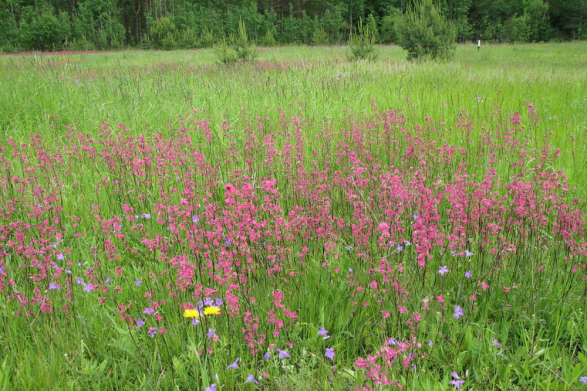 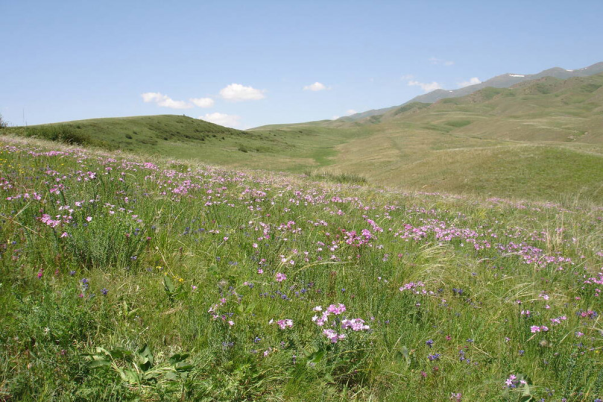 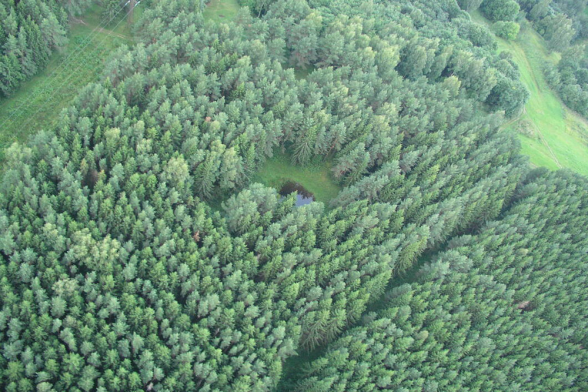 Болото
Ледяная пустыня
Тундра
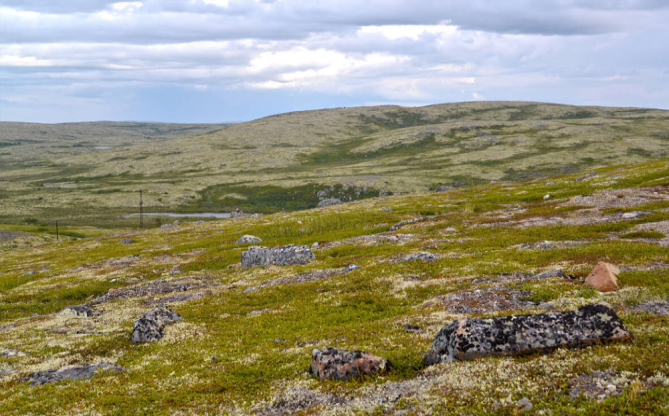 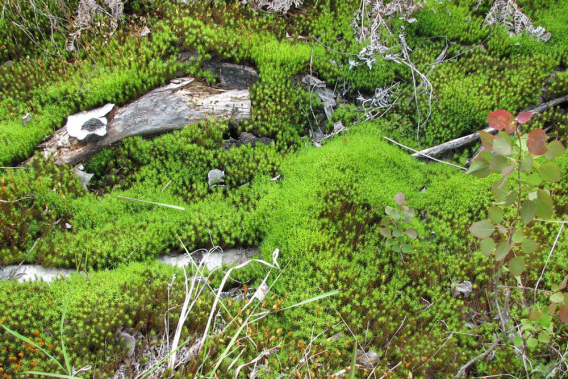 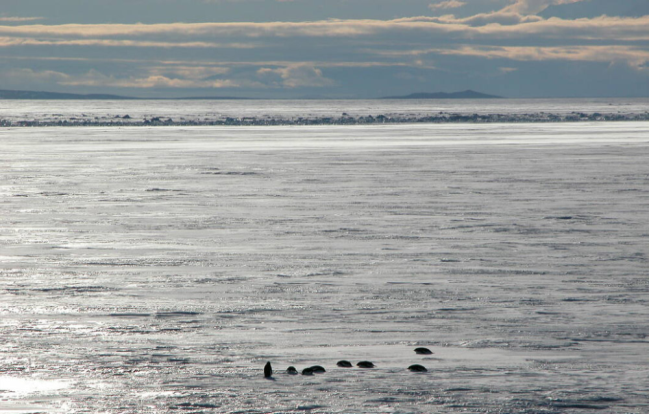 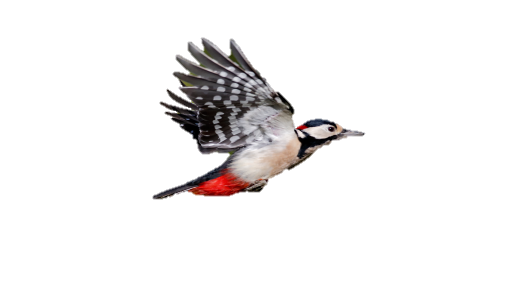 Виды природных сообществ
Коралловый риф
Равнинная река
Пруд
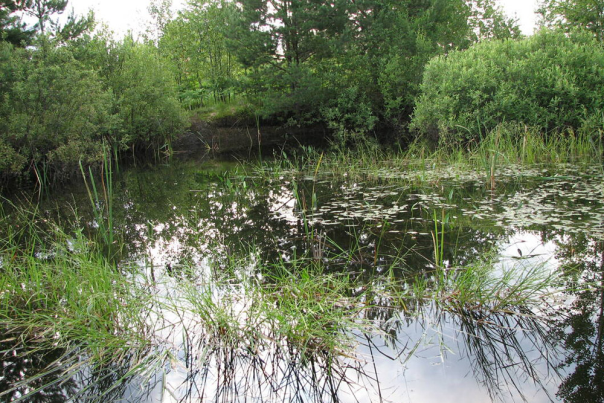 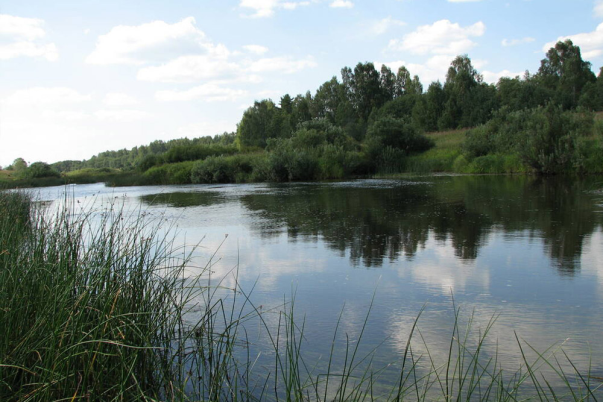 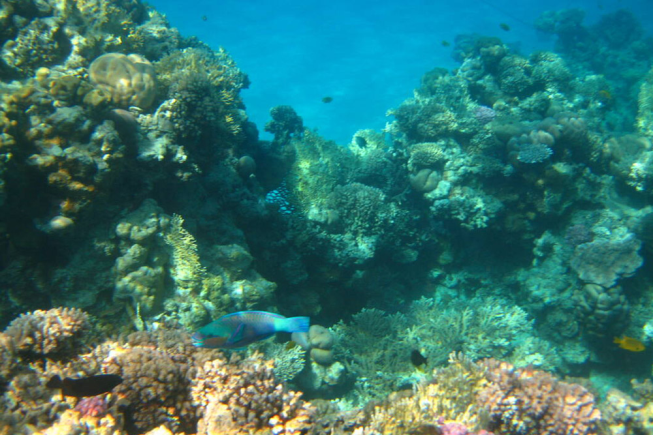 Пустыня
Степь
Тропический лес
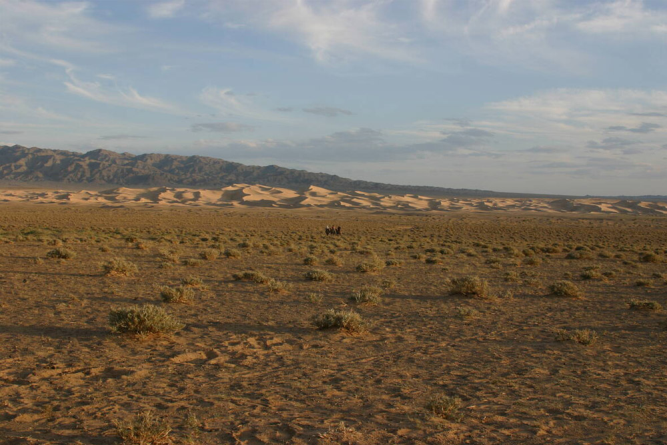 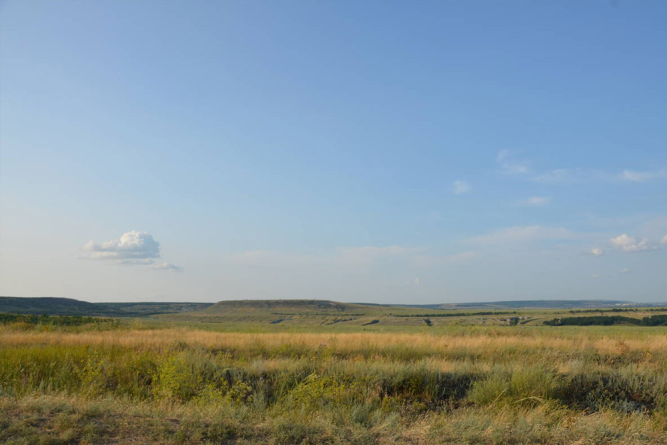 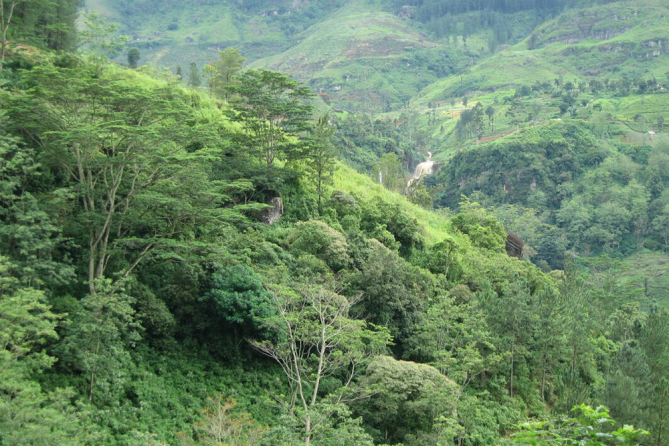 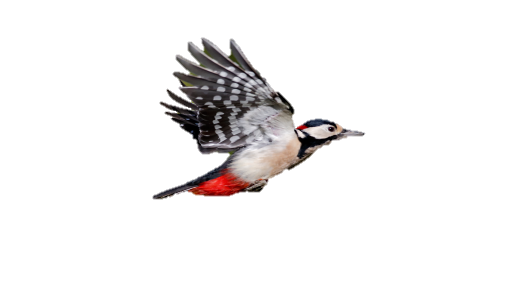 Что такое природные сообщества?
Все организмы природного сообщества тесно взаимодействуют друг с другом . 
Это взаимодействия  могут быть положительные, так и иметь отрицательные последствия для организмов.
Рассмотрим различные варианты таких взаимодействий.
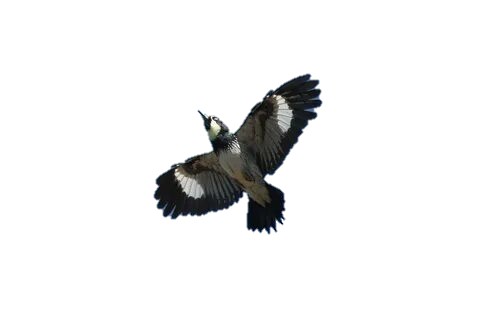 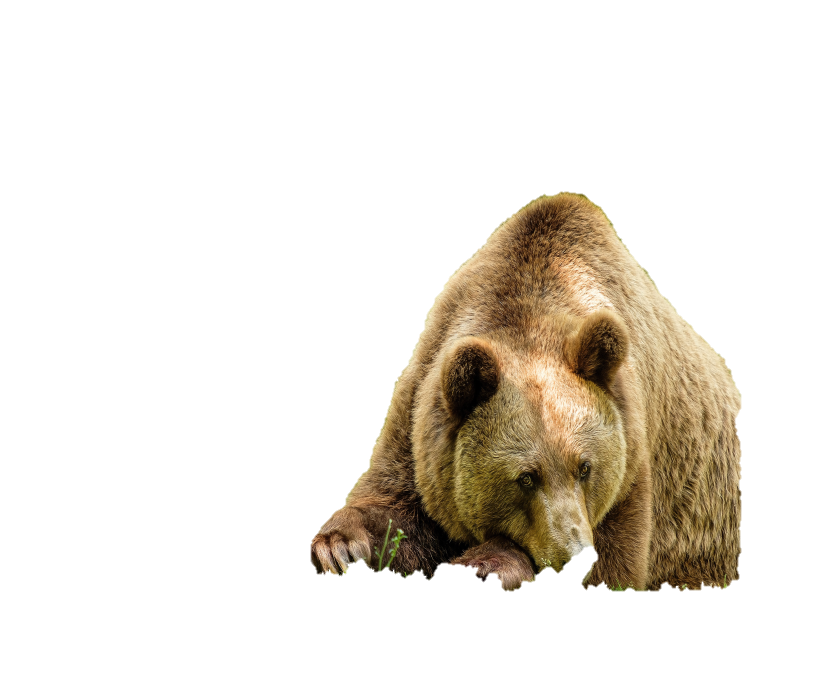 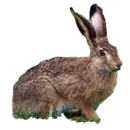 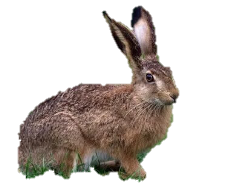 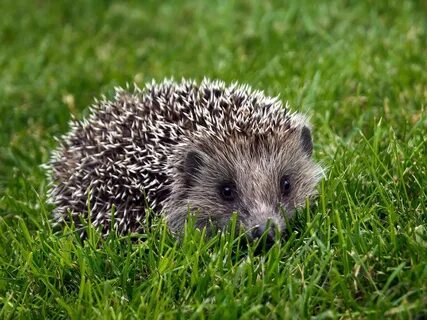 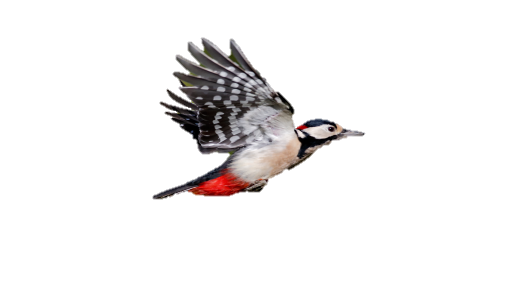 Хищничество
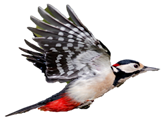 Пищевое взаимодействие одни организмы служат пищей для других. В этом случае один организм извлекает из взаимодействия пользу, а другой организм страдает. 
Хорошо это видно на примере животных.
Хищники поедают других животных.
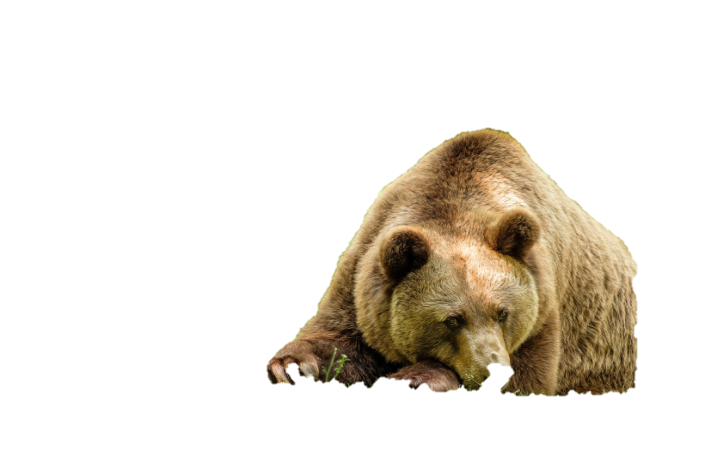 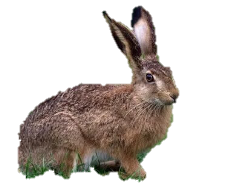 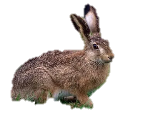 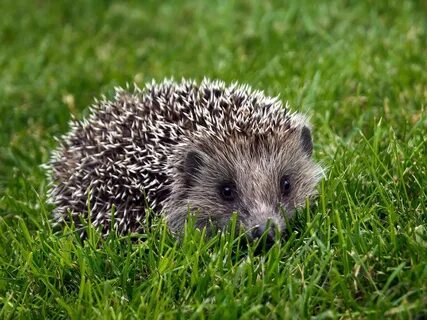 Например: пауки ловят мух. Такой вид взаимодействия называют хищничество
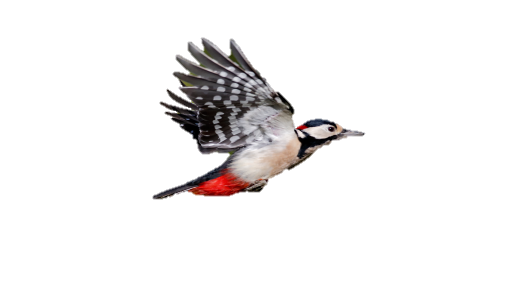 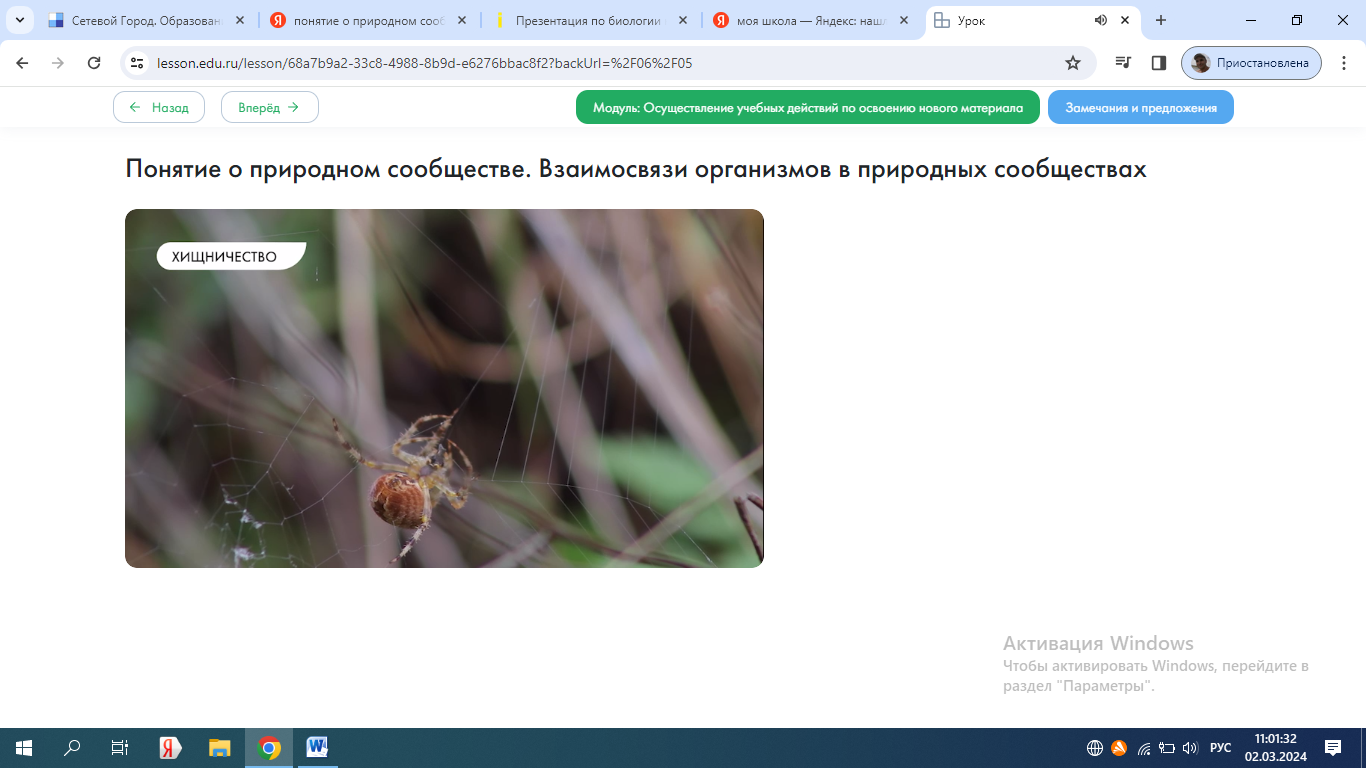 Хищничество
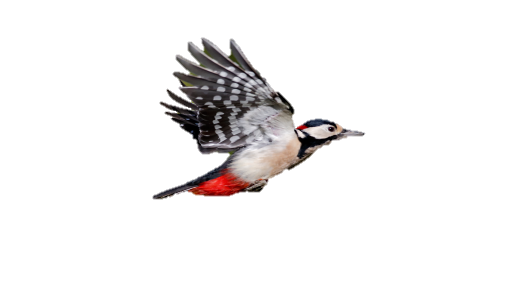 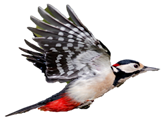 Среди растений тоже есть хищники.
Например: болотное растение Росянка ловит мух и комаров.
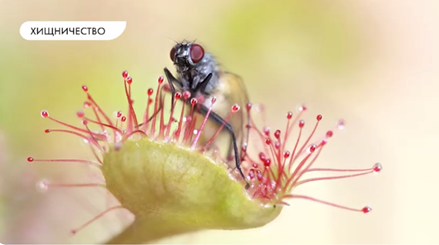 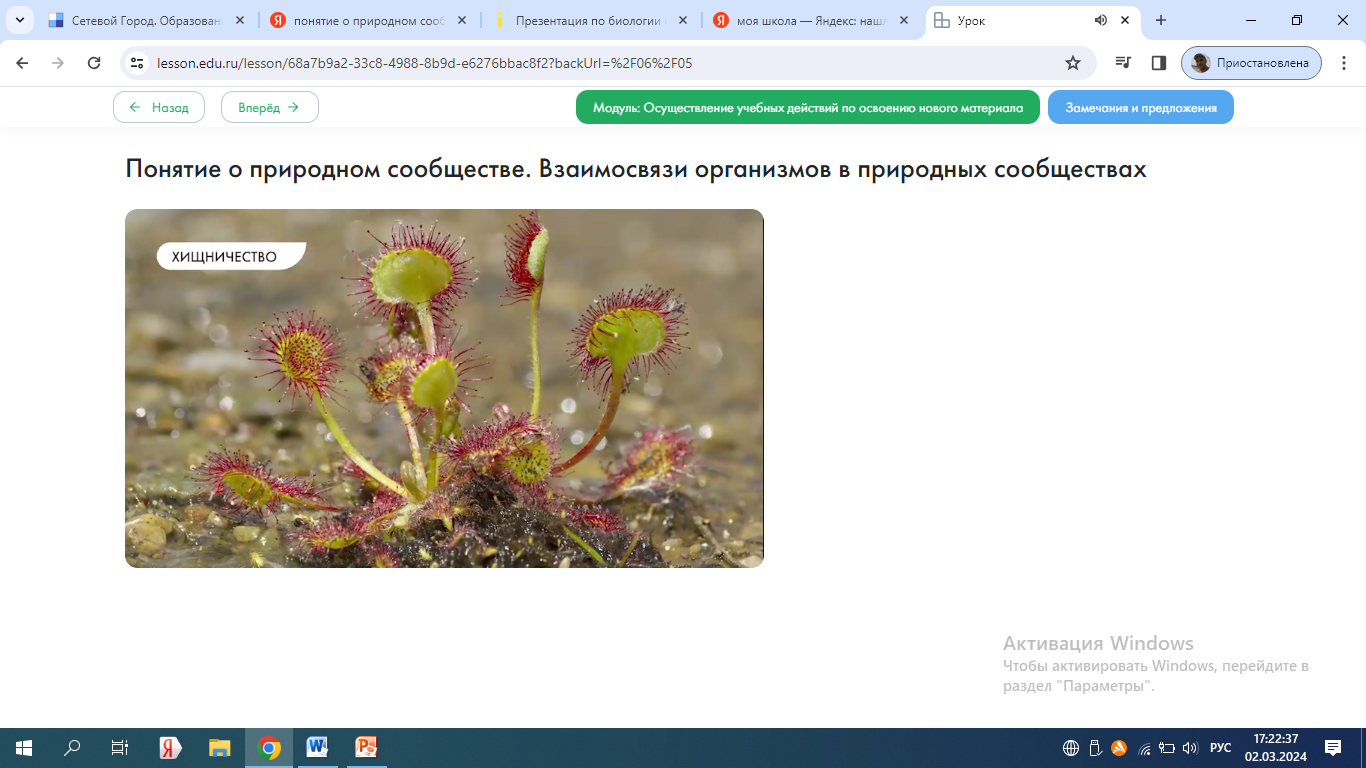 Паразитизм
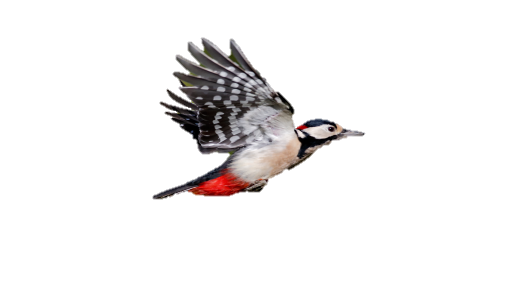 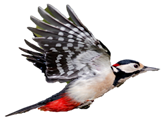 Есть другой пример взаимодействия организмов, когда выгоду извлекает только один организм. В отличии от  хищника паразит не убивает свою жертву, а  долгое время извлекает пользу.
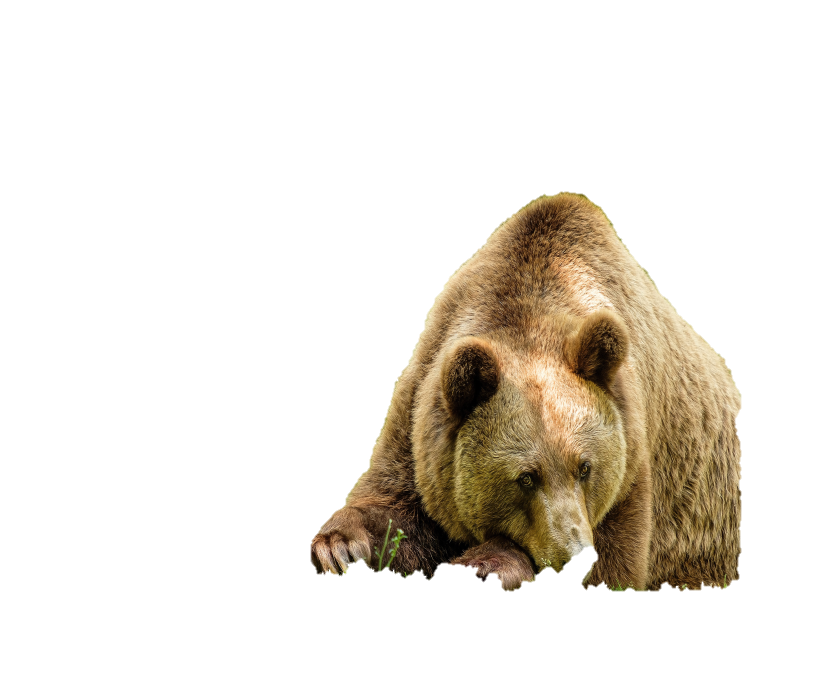 ПаразитизмНапример: паразитическое растение Повилика, ее стебли не имеют зеленый окрас, поэтому она не способна к фотосинтезу. Питательные вещества получает от других растений, присасываясь к ним корнями.
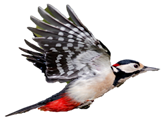 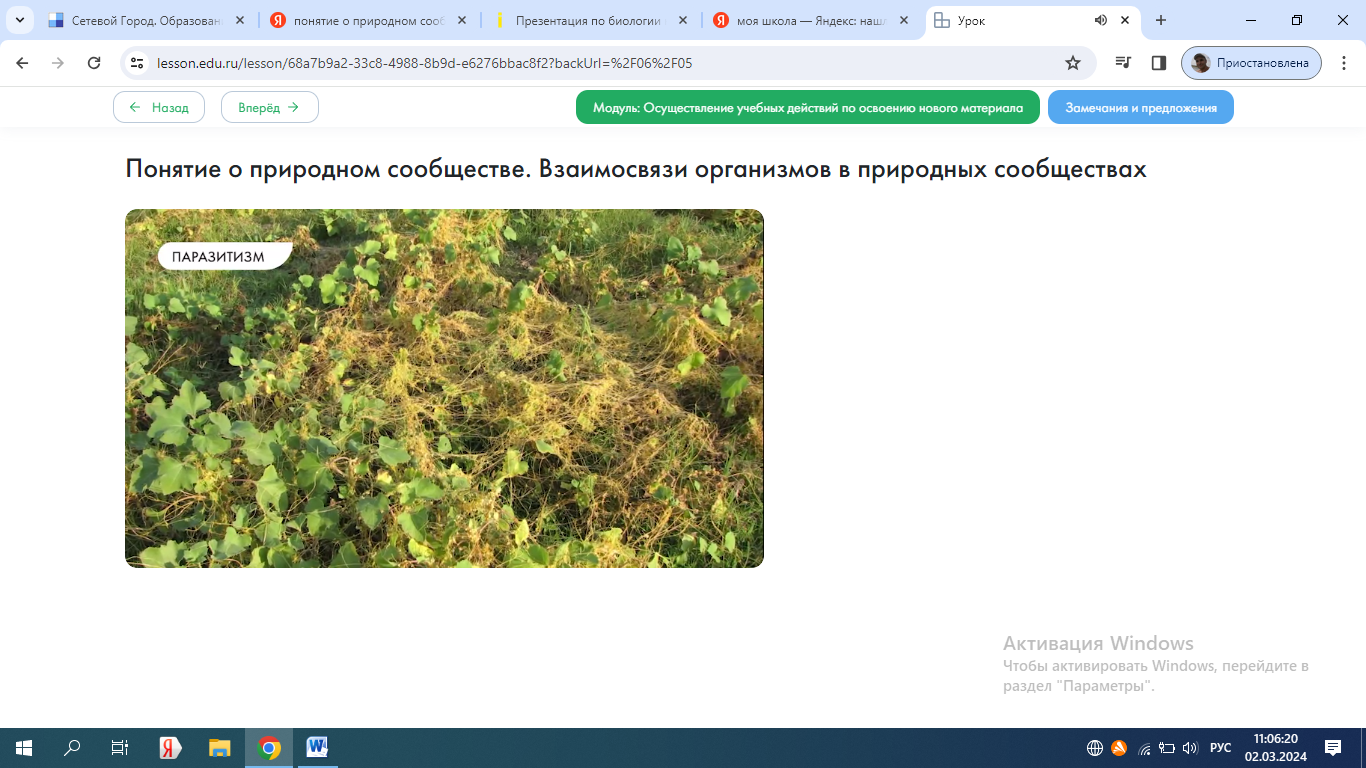 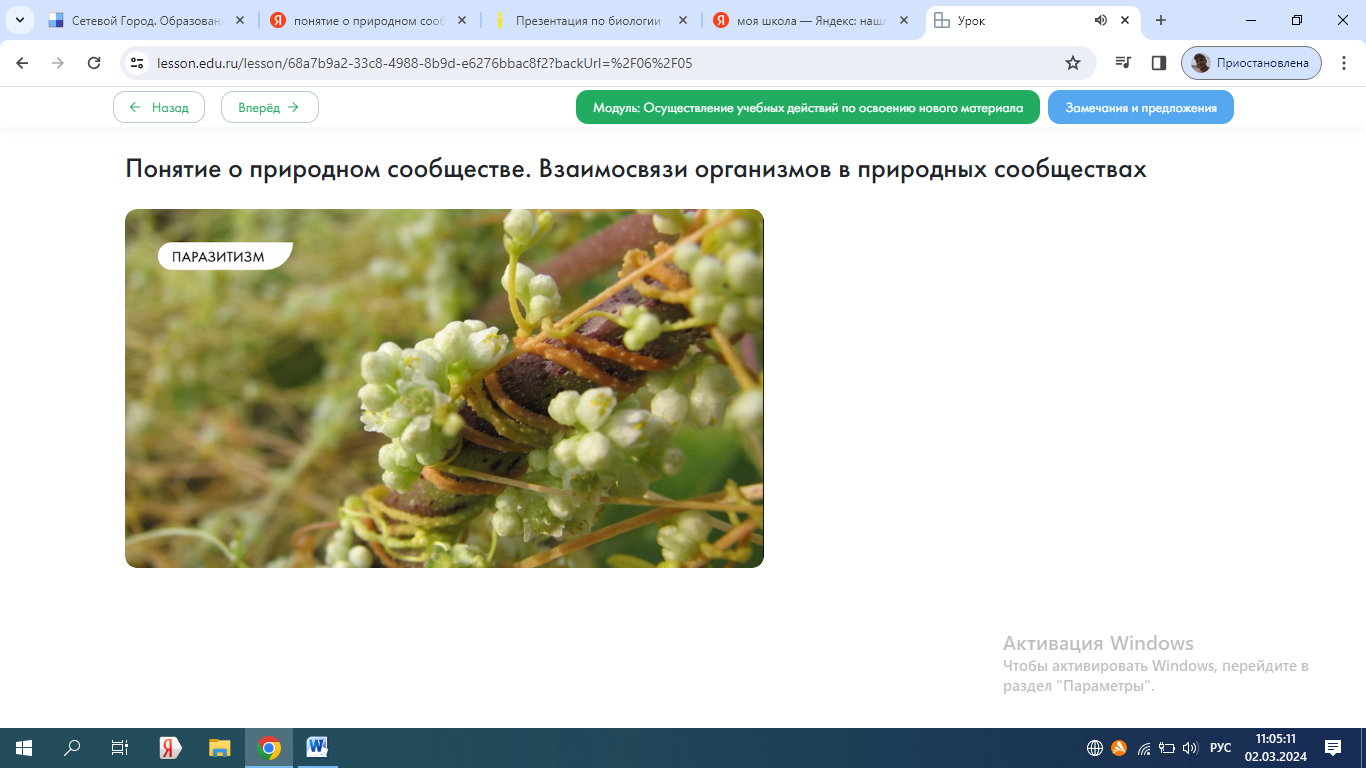 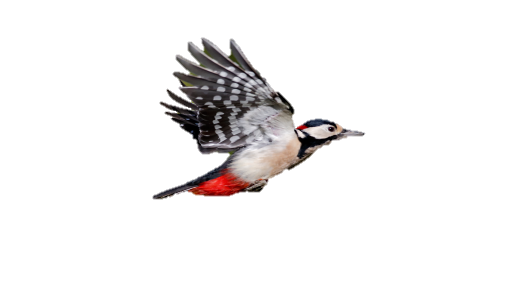 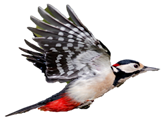 Паразитизм
В лесу можно встретить паразитические грибы Трутовики. Проникая через поврежденную кору вовнутрь растения и разрушают его из нутри.
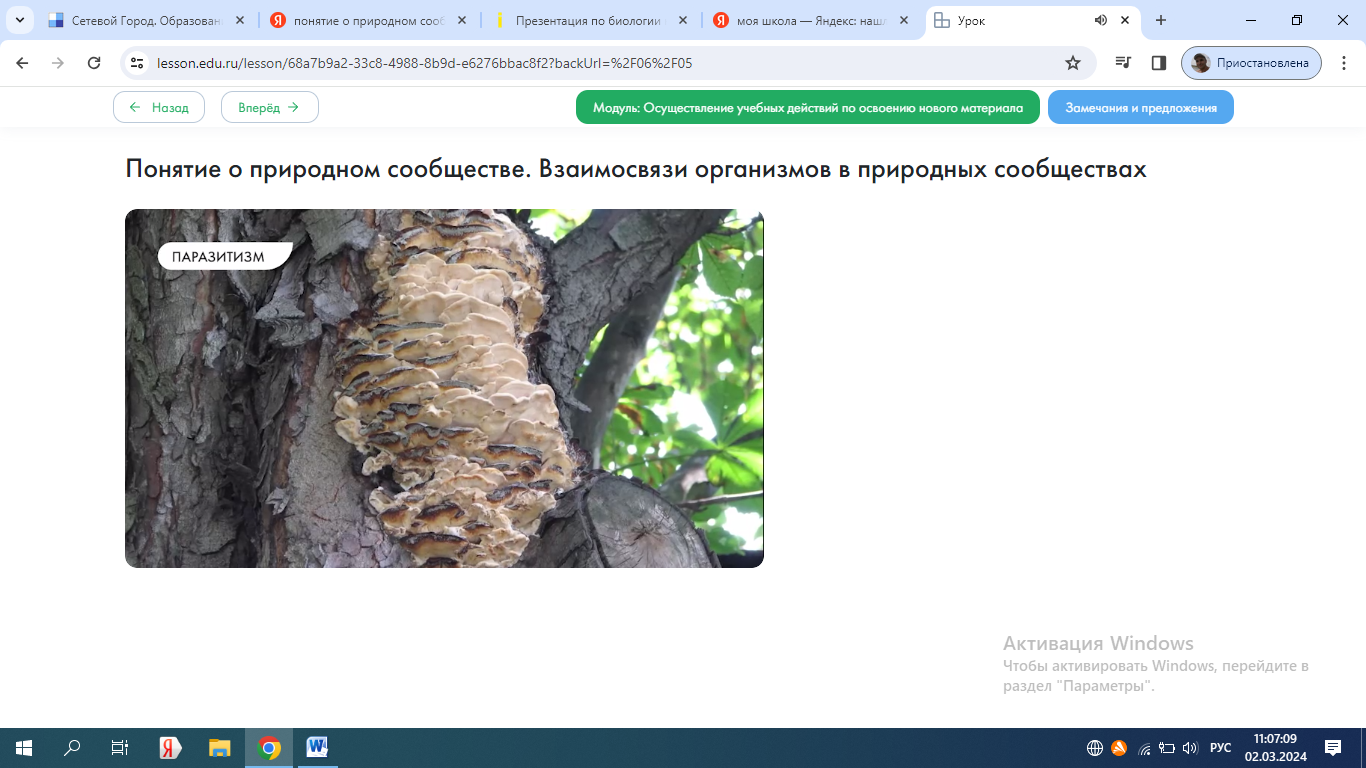 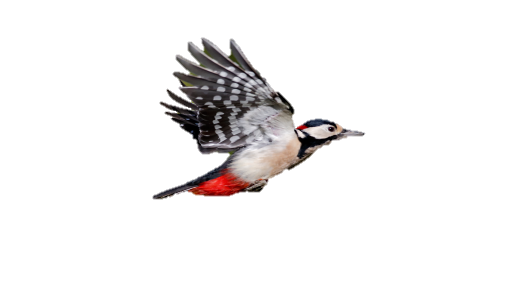 Конкуренция
Есть взаимосвязи отрицательно сказывающиеся на обоих организмов отрицательно, это конкурентные взаимосвязи или конкуренция.
Например: в лесу ветром уронило ель. В образовавшемся свободном, хорошо освещенном окне, сразу начинают произрастать маленькие ели. Только единицы займут это место. Между молодыми растениями возникает конкуренция за тень, т.к. ель тенелюбивое растения. Конкуренция ослабляет всех ее участников, не смотря на то что кто-то  выходит победителем.
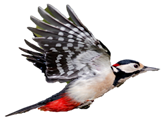 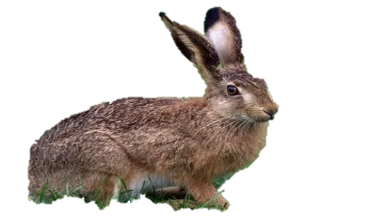 Конкуренция
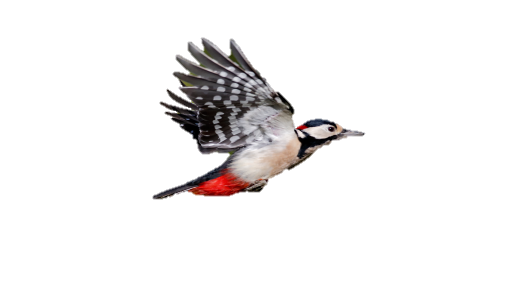 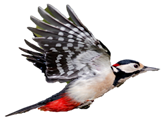 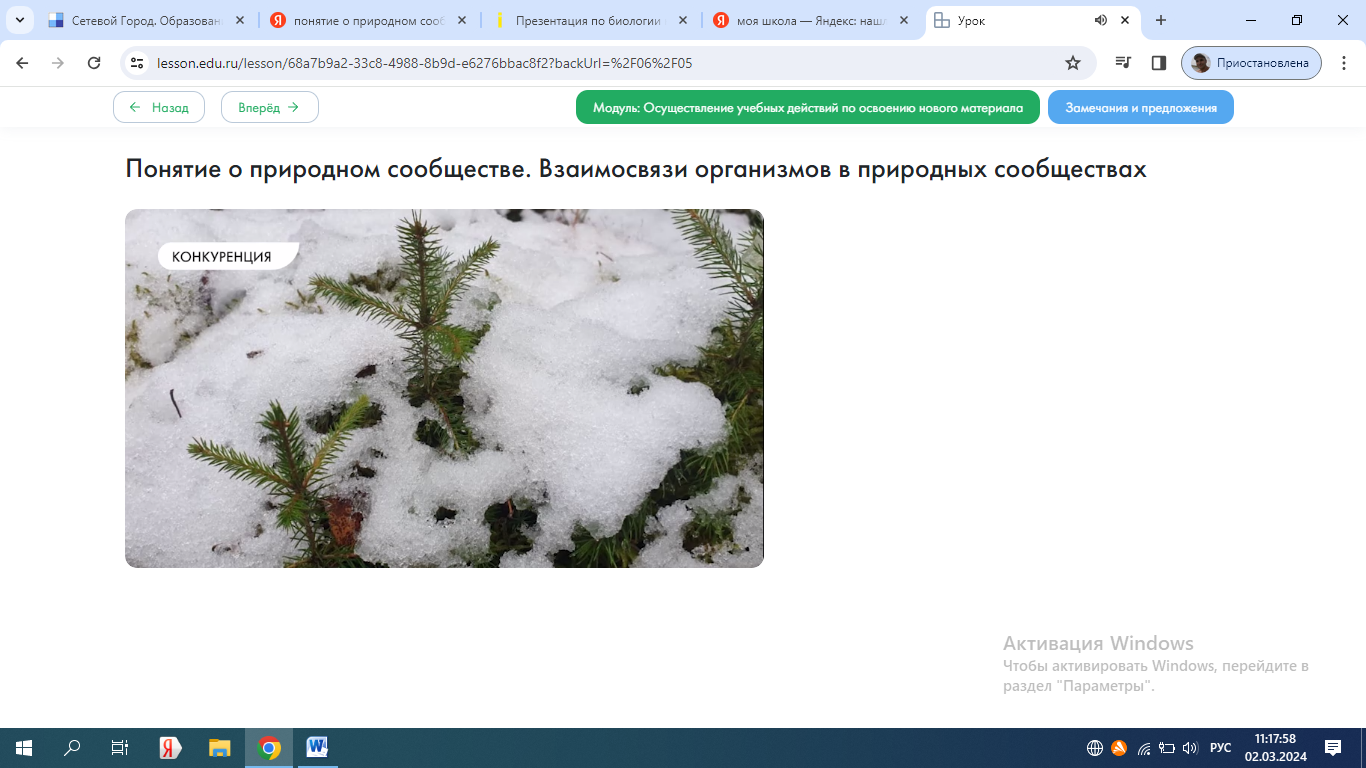 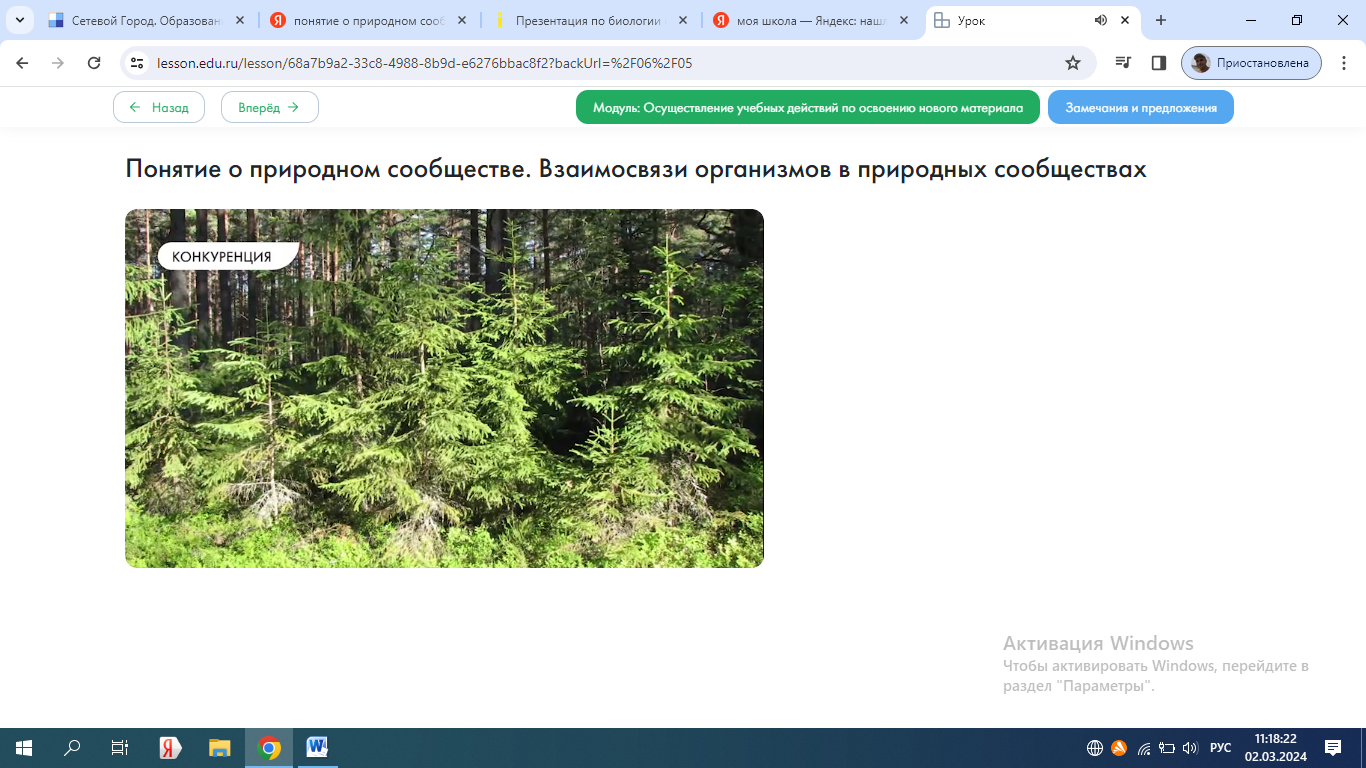 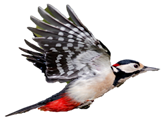 Симбиоз
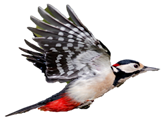 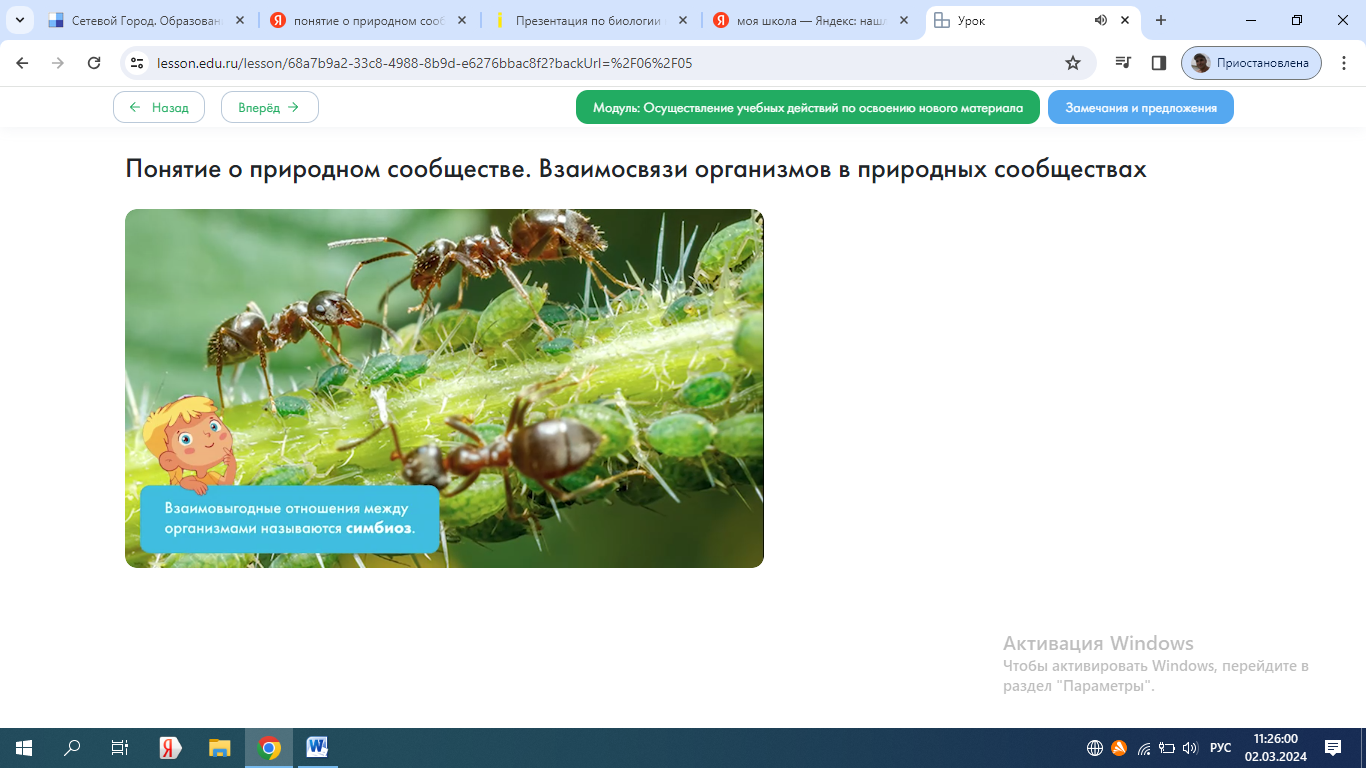 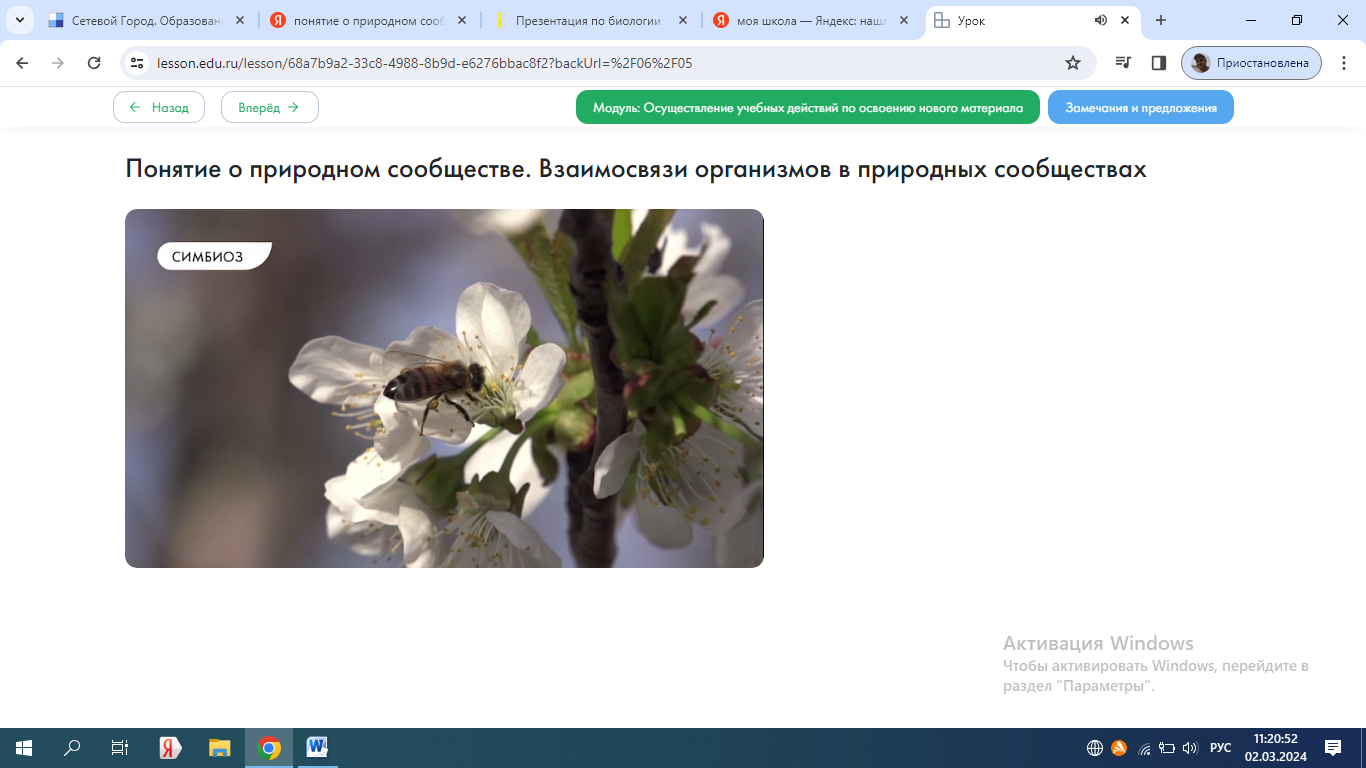 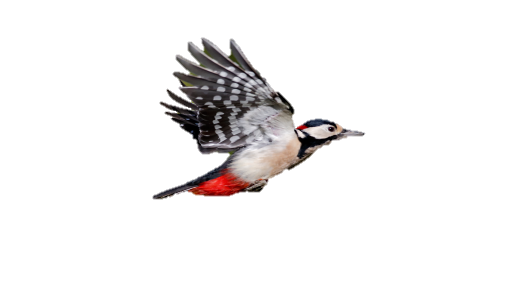 Другие виды взаимоотношений
Существуют отношения, безразличные для одного организма и полезные или вредные для другого.
Например: лианы обвивают ствол дерева используя его как опору, при этом не принося ему ни какого вреда.
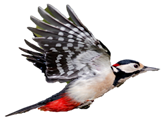 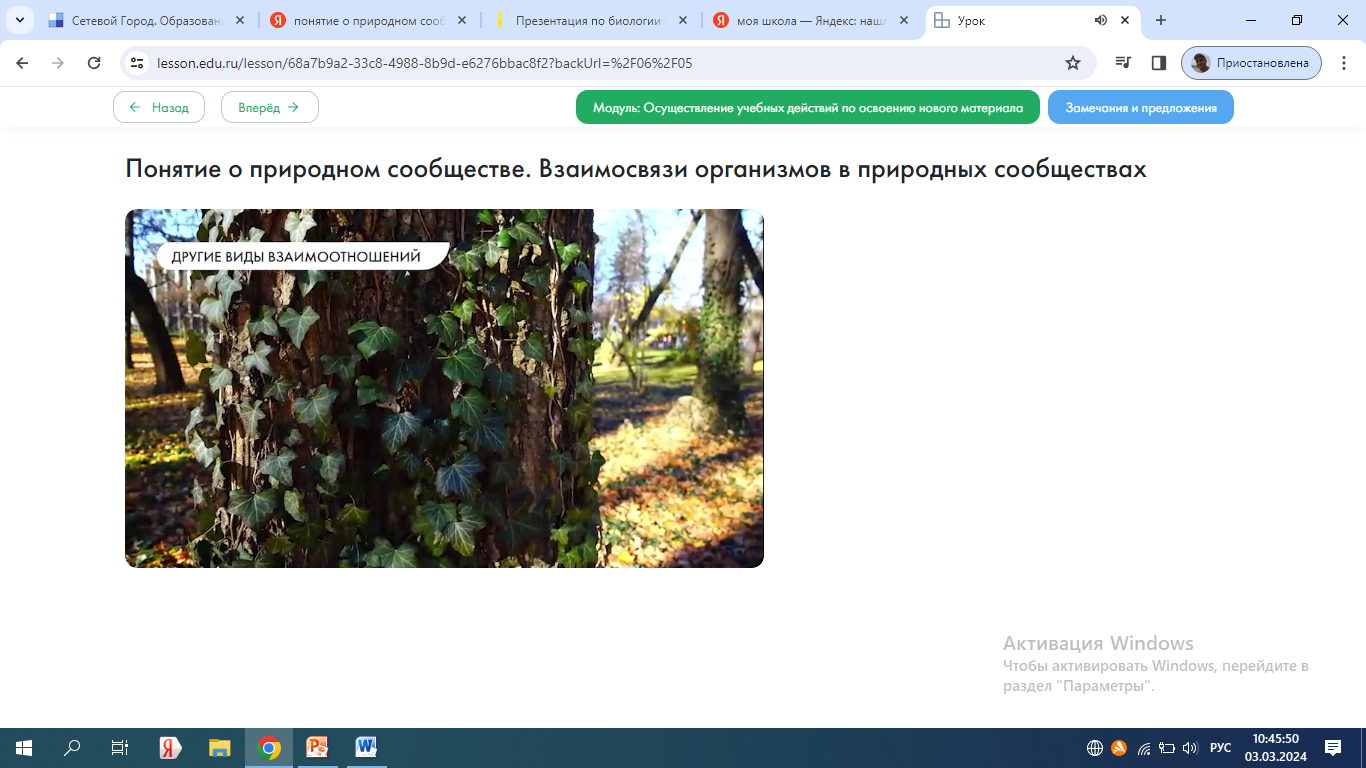 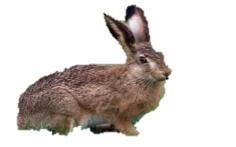 Производители, потребители и разрушители органических веществ
Растения поглощают из окружающей среды неорганические вещества 
(углекислый газ, воду, минеральные соли), усваивают энергию солнечного света и образуют органические вещества. Поэтому растения служат производителями пищи для других организмов – продуцентами ( от лат. производящий)
Производители, потребители и разрушители органических веществ
Консументам первого порядка относятся растительные животные, которые питаются растениями
Заселенные продуцентами органические вещества потребляют организмы, которые называют консументами (от лат. консумо – потребляю)
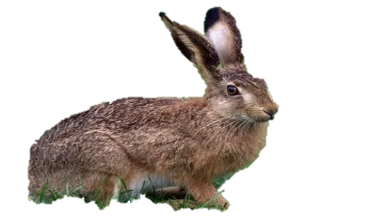 Производители, потребители и разрушители органических веществ
Консументам второго порядка считаются живые организмы которые поедают консульментов  первого порядка
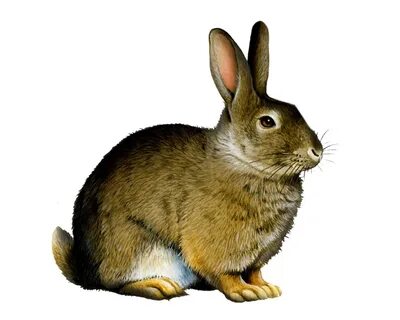 Производители, потребители и разрушители органических веществ
Мёртвые растительные и животные остатки перерабатывают организмы, которые называют редуцентами (от лат. редуцентис – возвращающий)
Производители, потребители и разрушители органических веществ
Круговорот веществ в природе
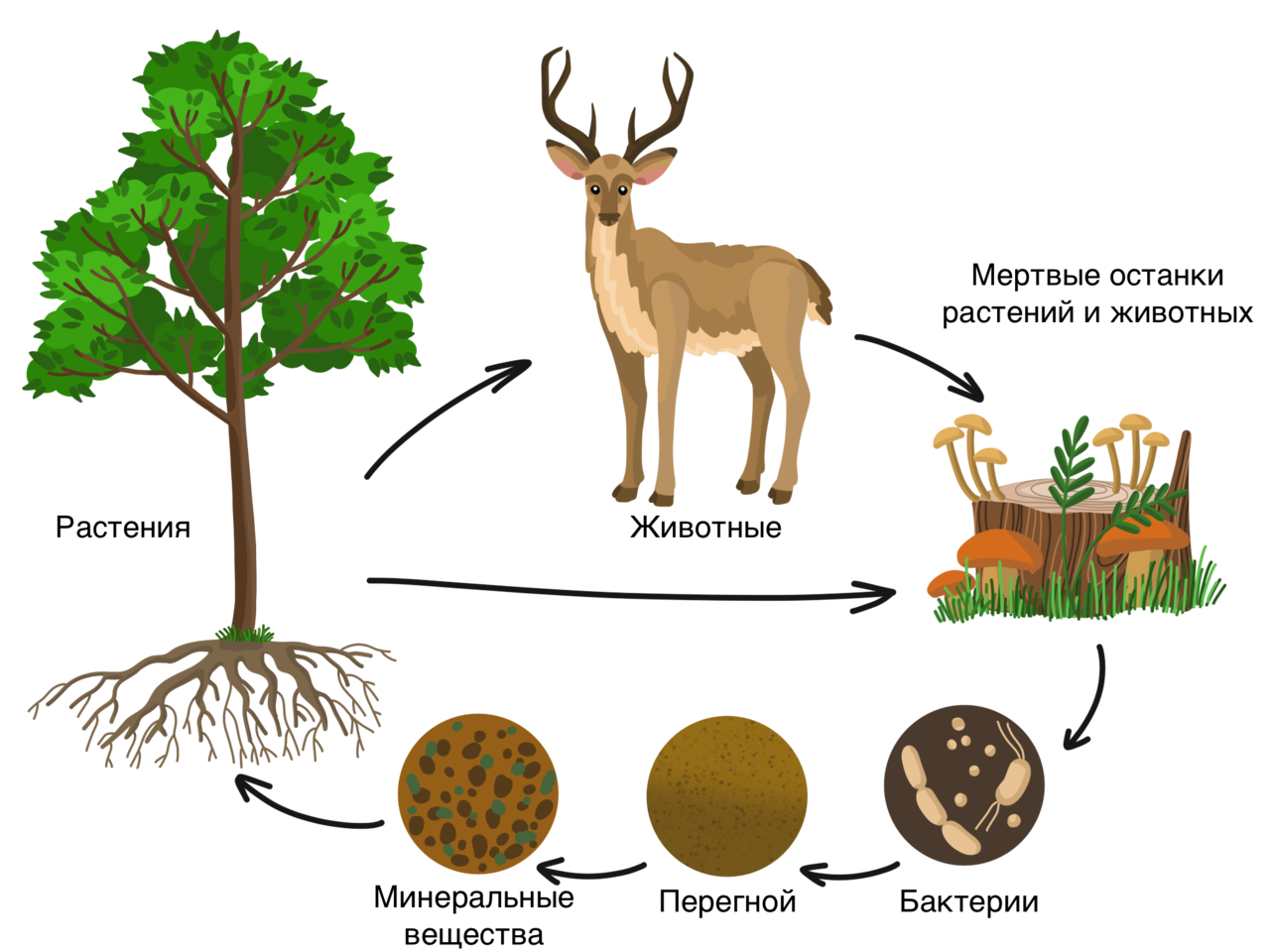 Подведем итоги
1. Природные сообщество – это совокупность живых организмов, обитающих на одной территории находящихся в определённых взаимоотношениях друг с другом.
2. Виды отношений между организмами:
хищничество;
паразитизм;
конкуренция;
симбиоз.
3. Существуют отношения, безразличные для одного организма и полезные или вредные для другого.
4. Любое природное сообщество может долго существовать тогда, когда в нём есть продуценты, консументы и редуценты
Домашнее задание
Параграф 21
Письменно в тетради ответить на вопросы 6
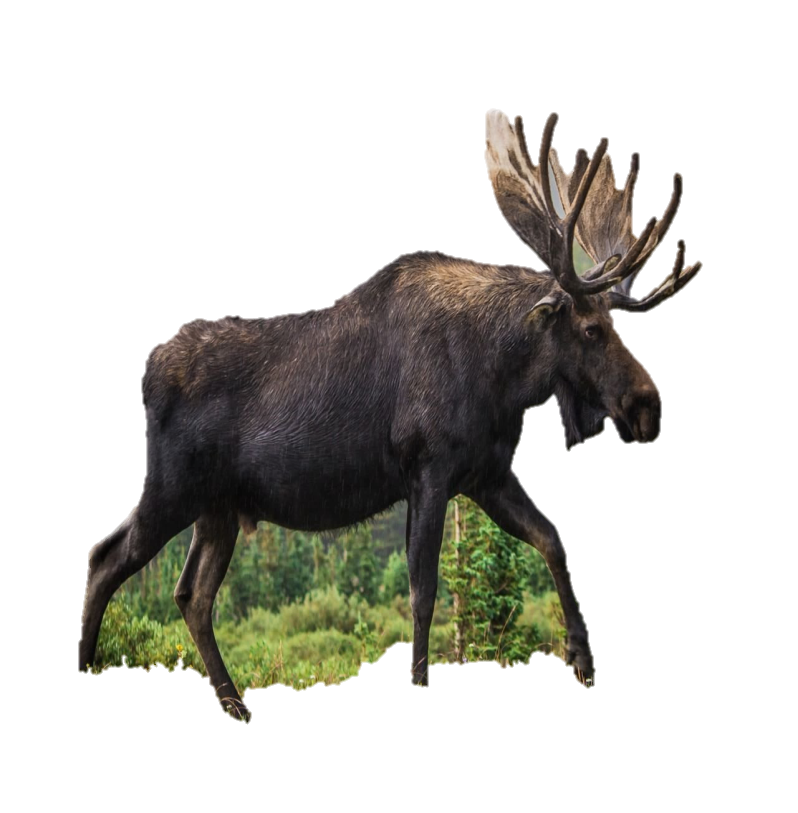 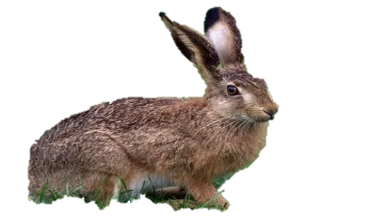